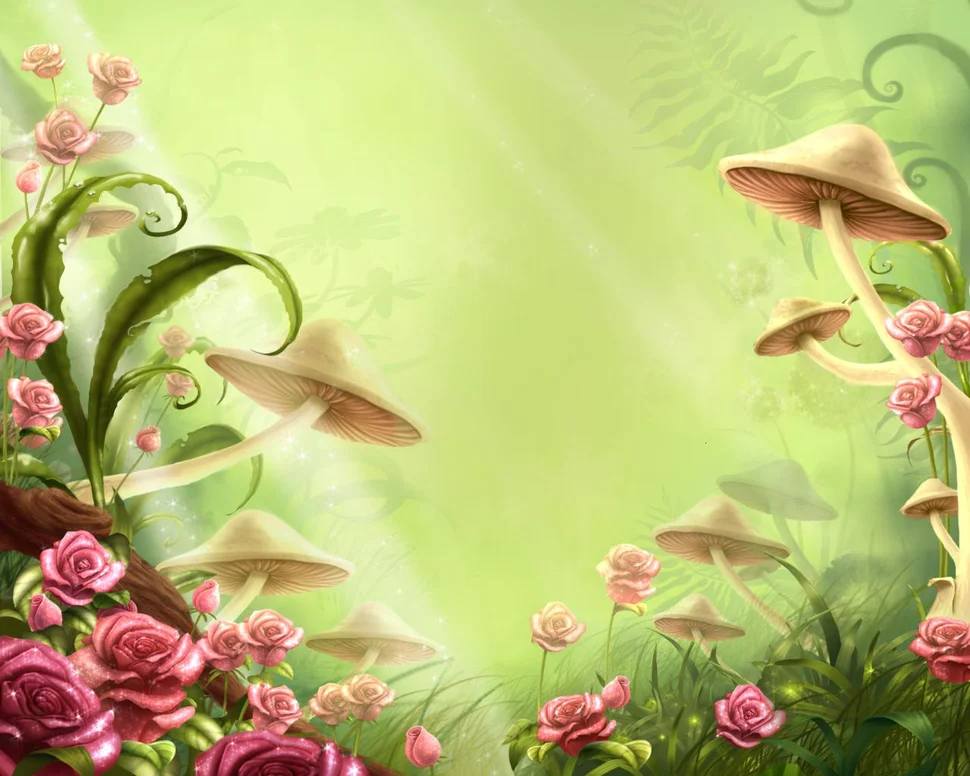 МБОУ «Прогимназия №8 г. Шебекино Белгородской области»
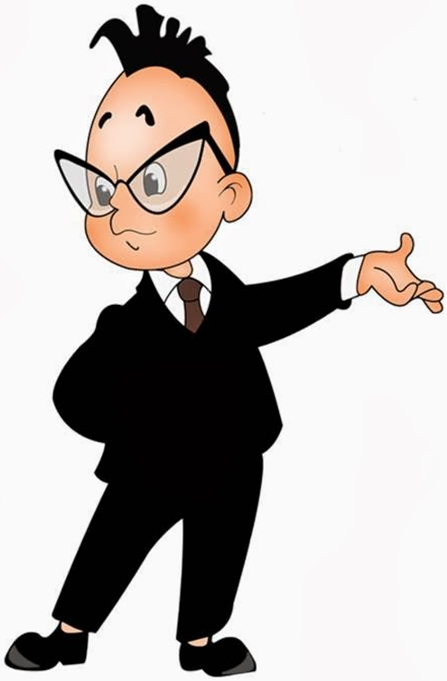 «Не попадись в беду на дороге»
Автор: Киселева Ольга Владимировна, 
воспитатель детского сада 
МБОУ «Прогимназия №8 г. Шебекино Белгородской области»
г. Шебекино, 2021г.
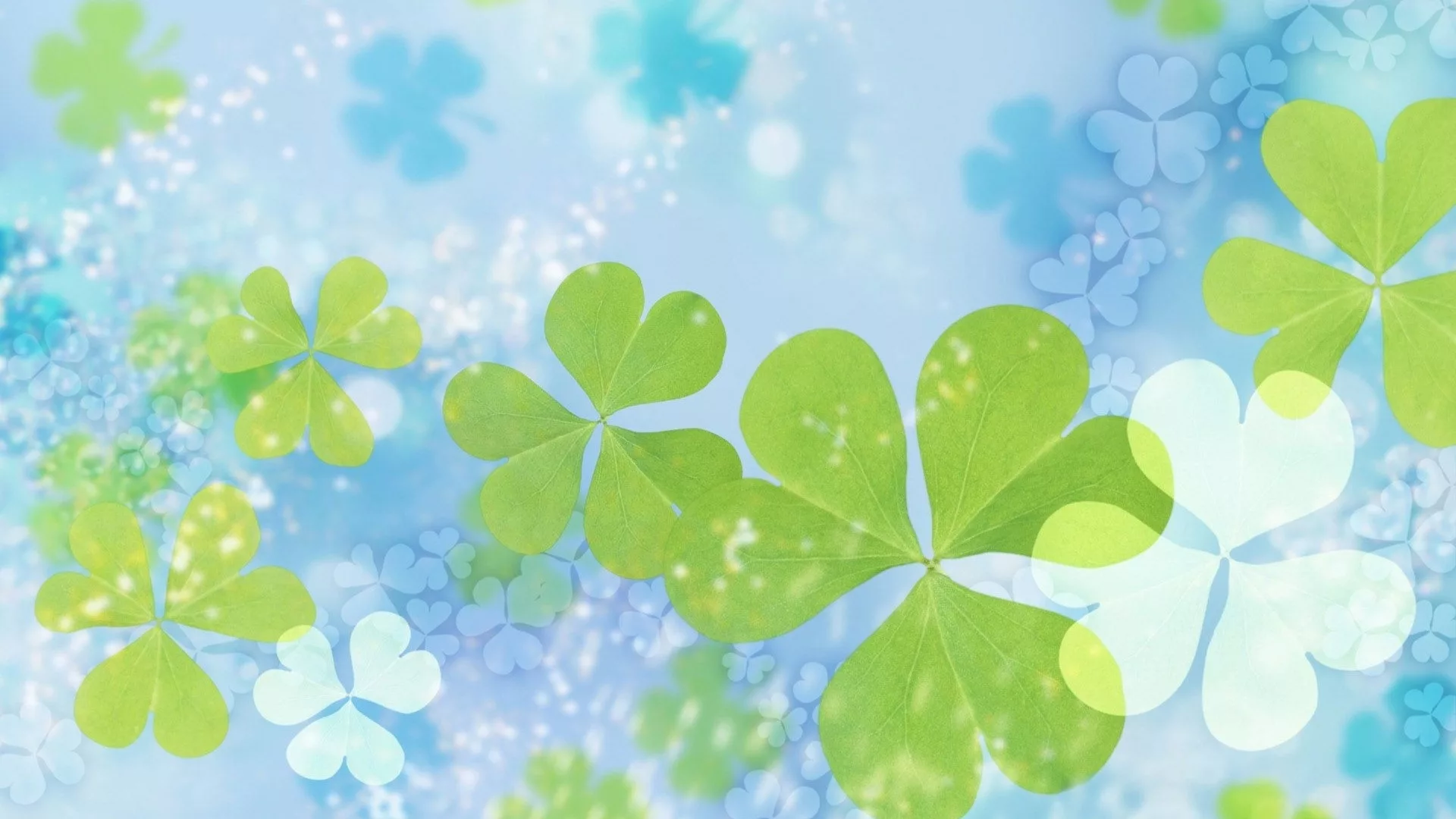 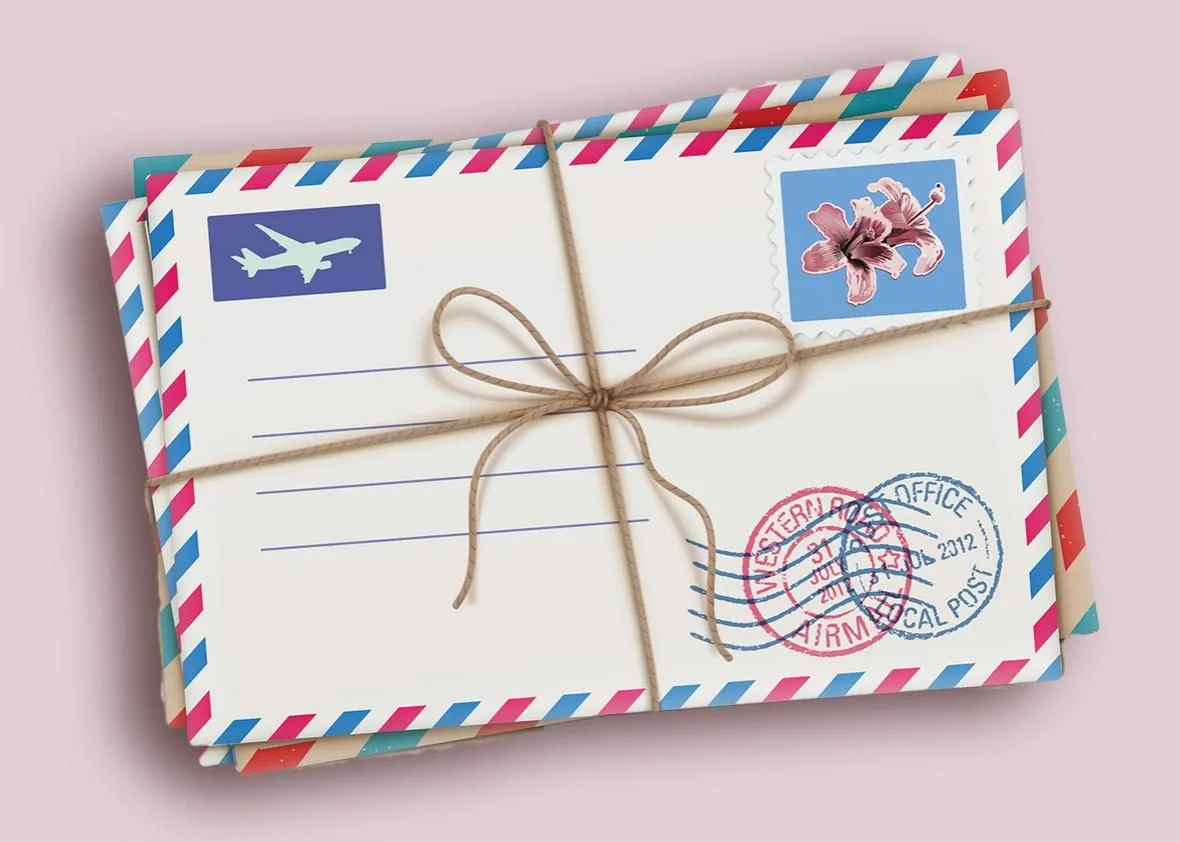 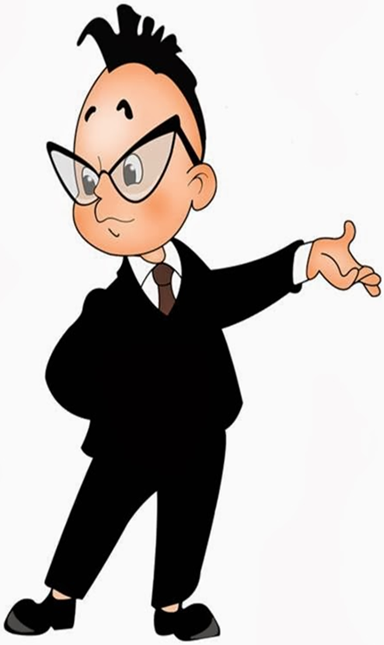 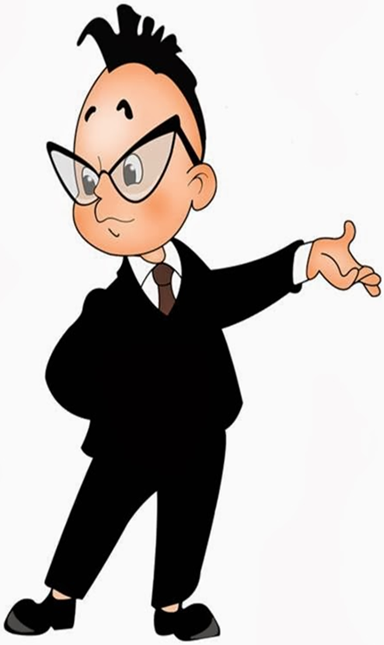 «Здравствуйте, дорогие ребята! Пишет вам Знайка из Цветочного города. Скоро вы пойдете в школу, и вам придется самостоятельно переходить дорогу и двигаться по улице. А для этого вы должны знать и соблюдать правила поведения на улице, знать, где можно играть, а где играть запрещено, знать дорожные знаки, которые помогут вам ориентироваться на улице, при переходе проезжей части. Я хочу проверить, знаете ли вы эти правила и приготовил для вас игры-задания! Я приглашаю вас ко мне в гости, в Цветочный город! А чтобы вы не потерялись в пути, я положил вам карту, следуя которой вы очень скоро доберетесь до Цветочного города. Но будьте очень внимательны и осторожны в пути, по дороге вам могут встретиться трудности! Удачного пути!»
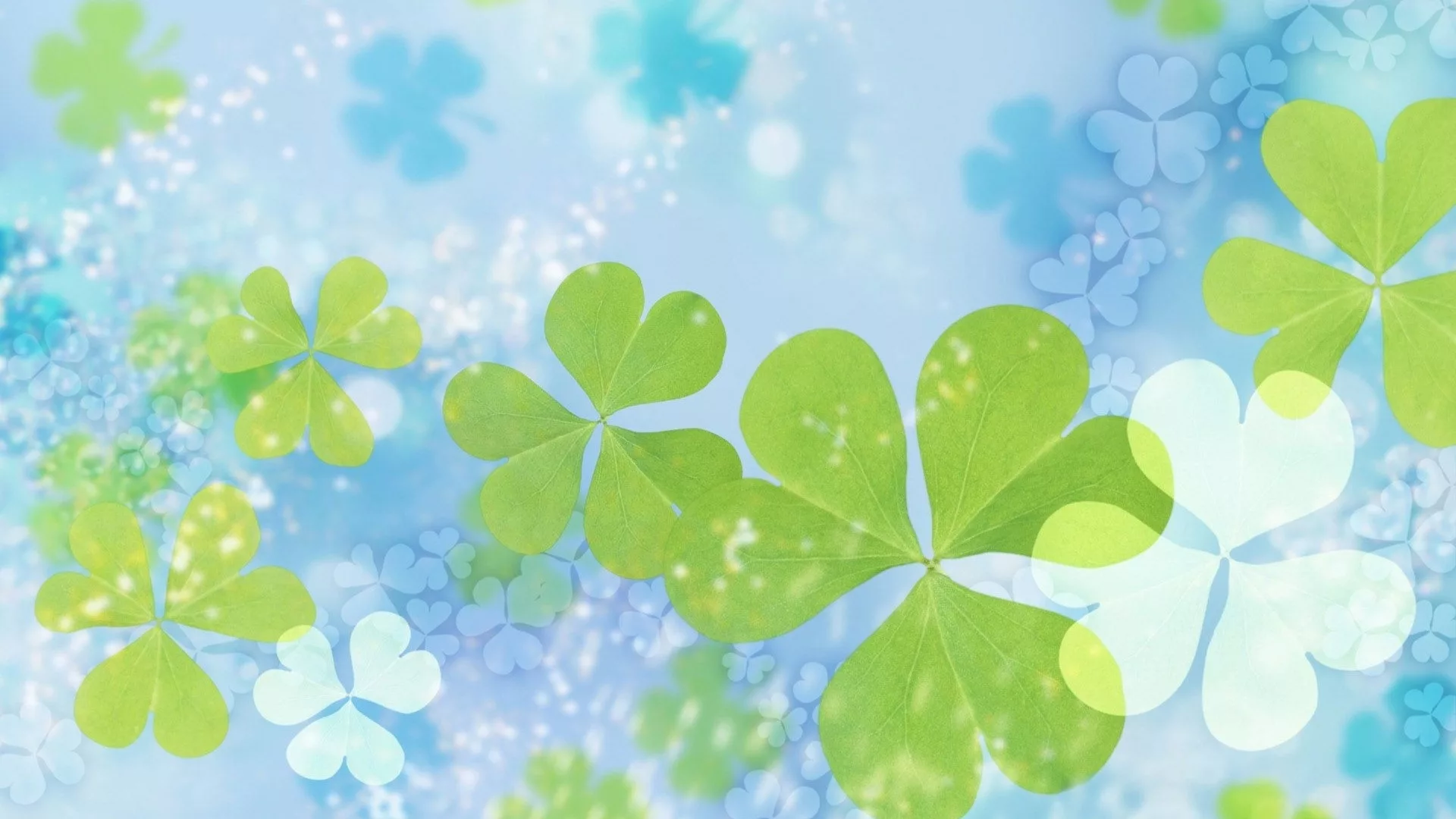 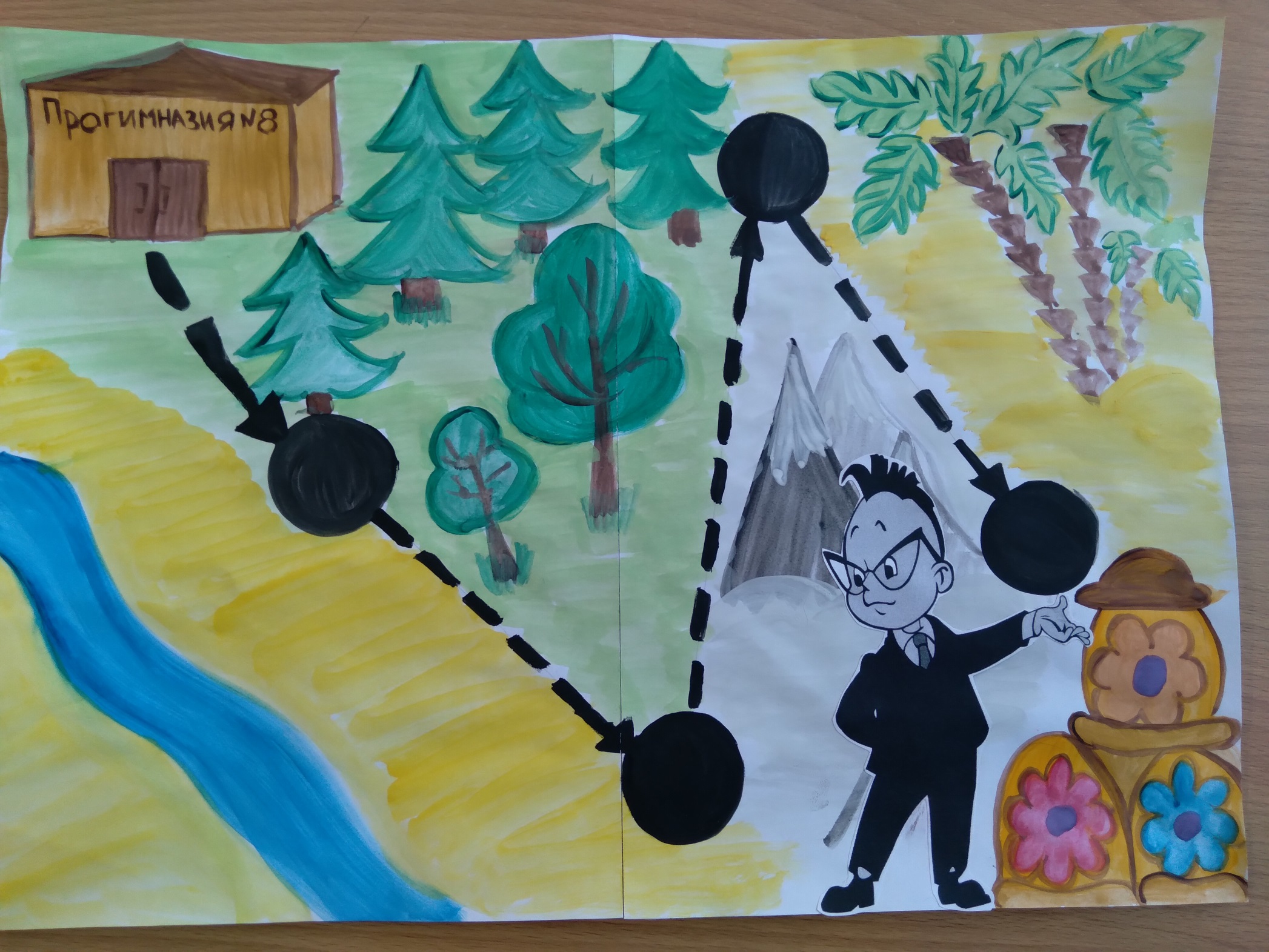 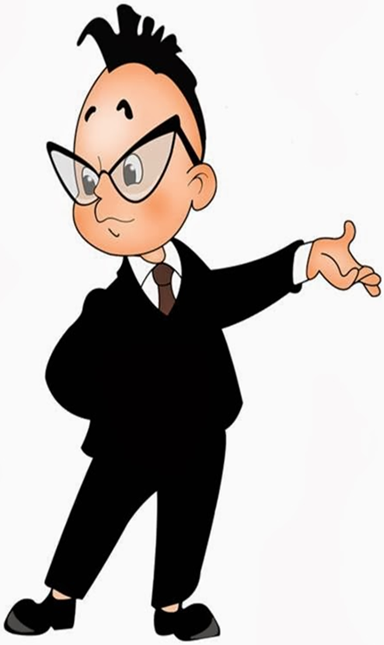 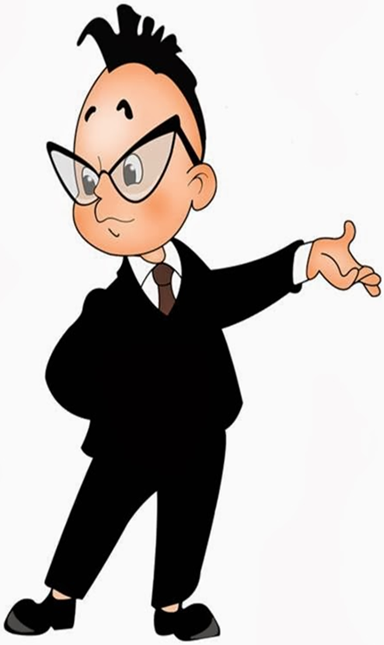 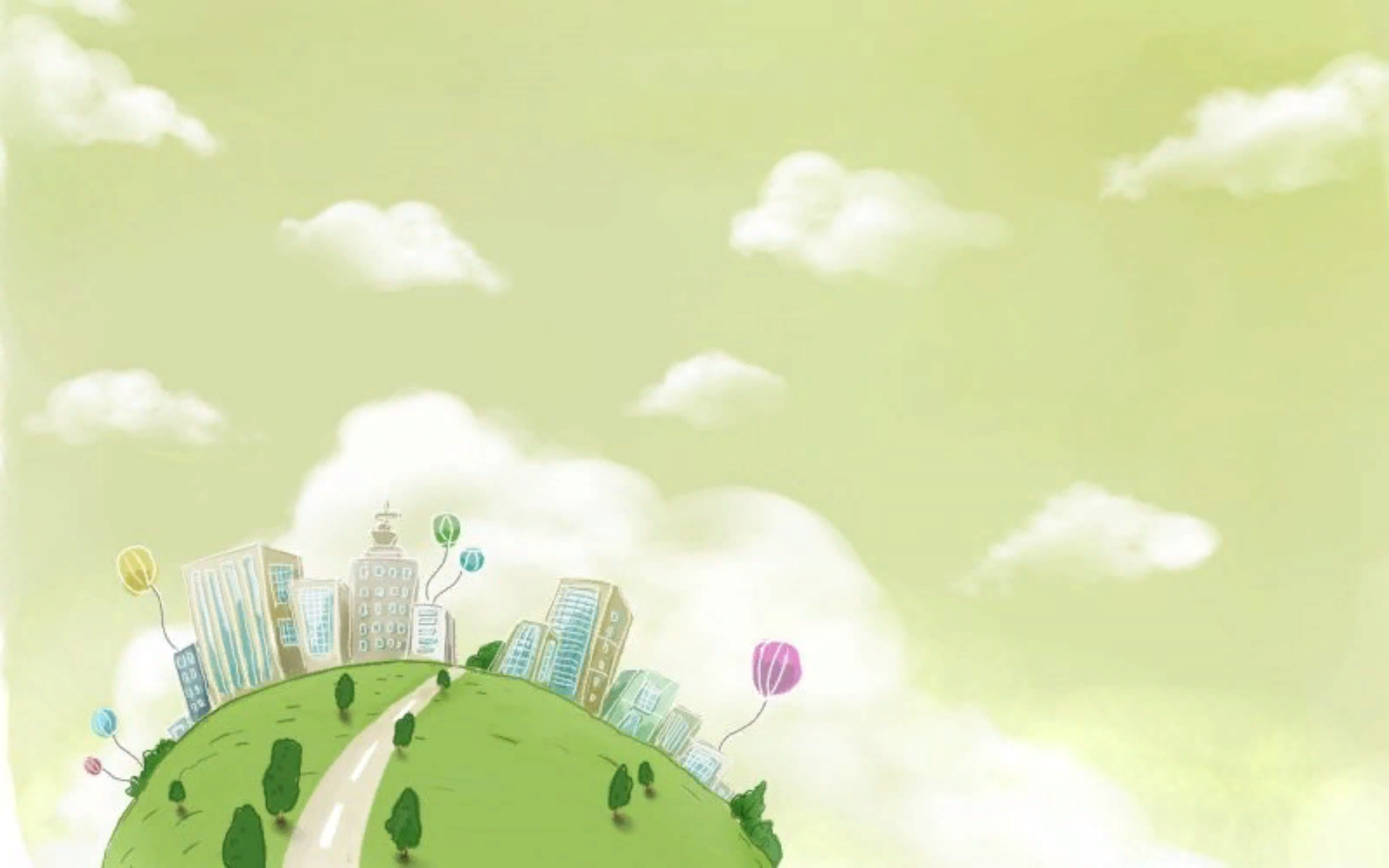 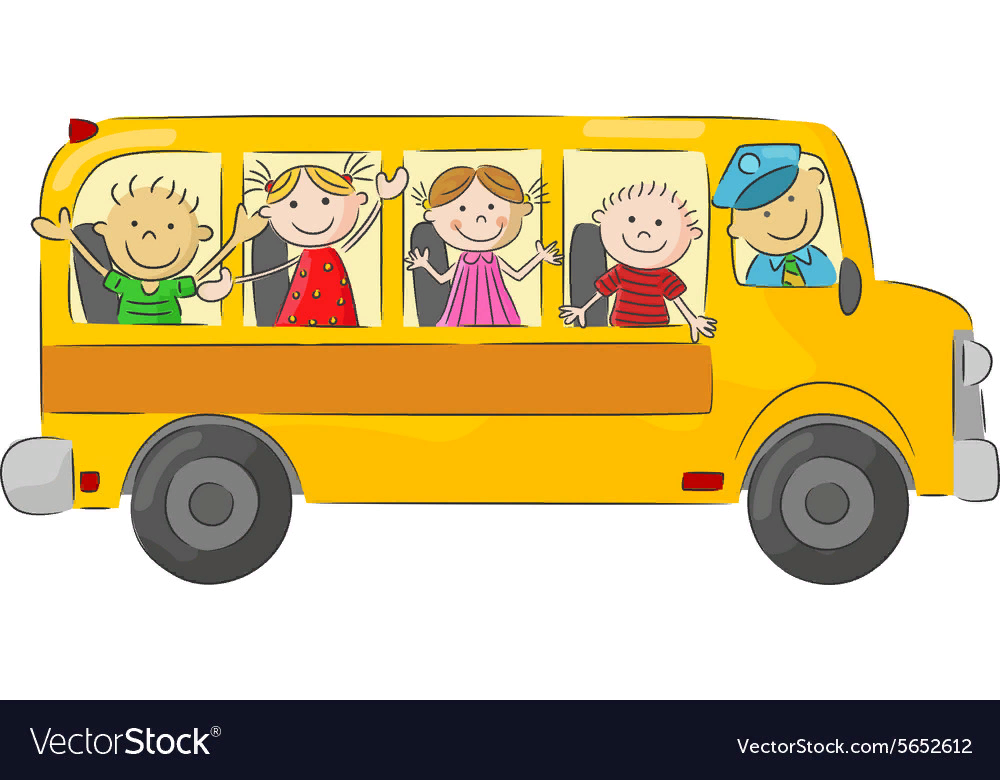 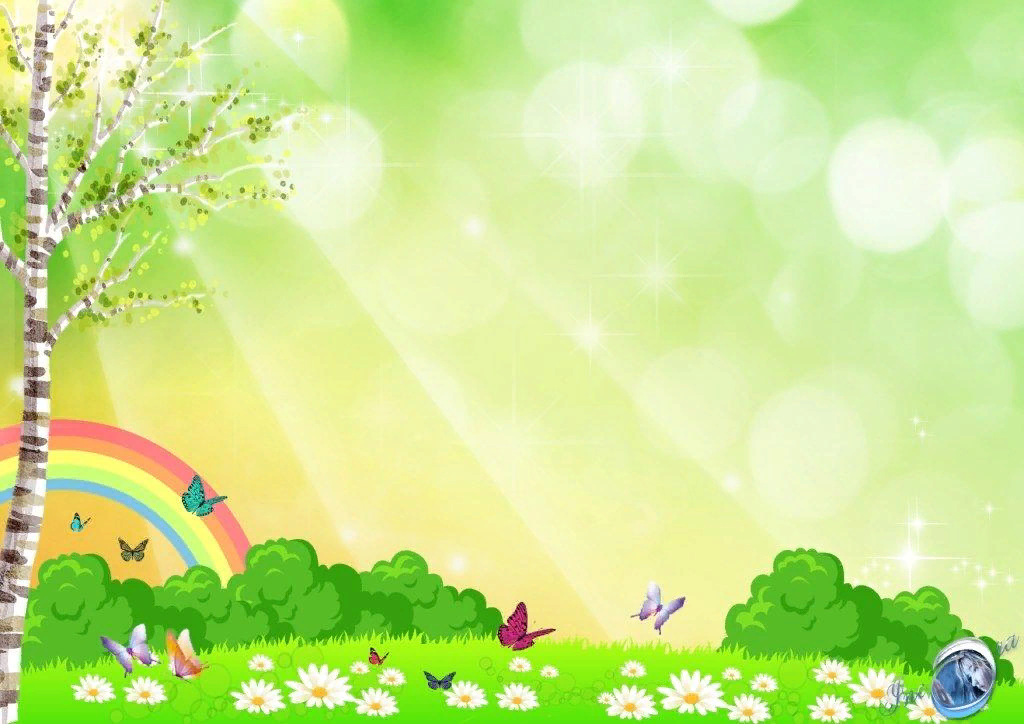 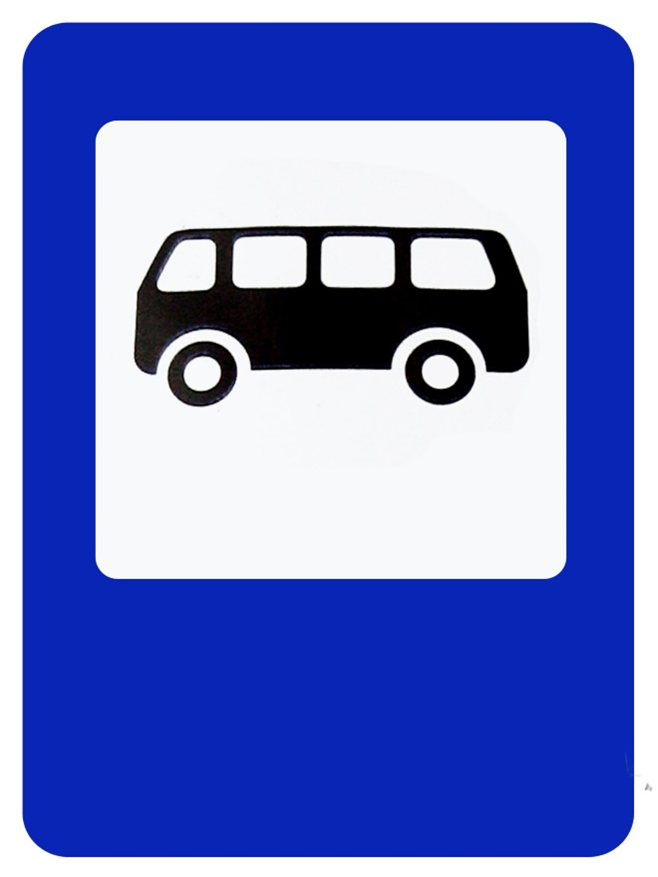 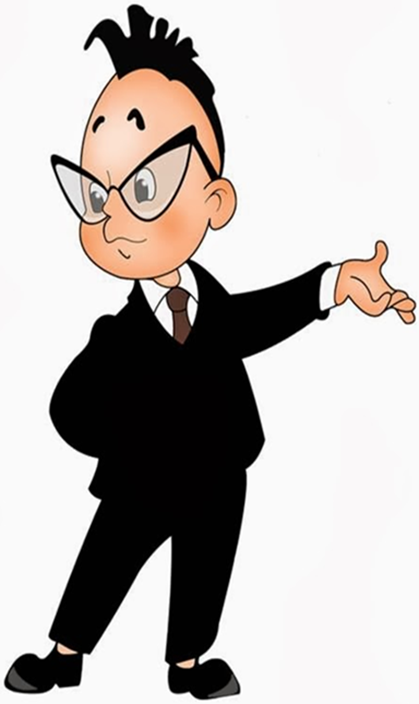 Остановка №1 « Отгадай загадку!»
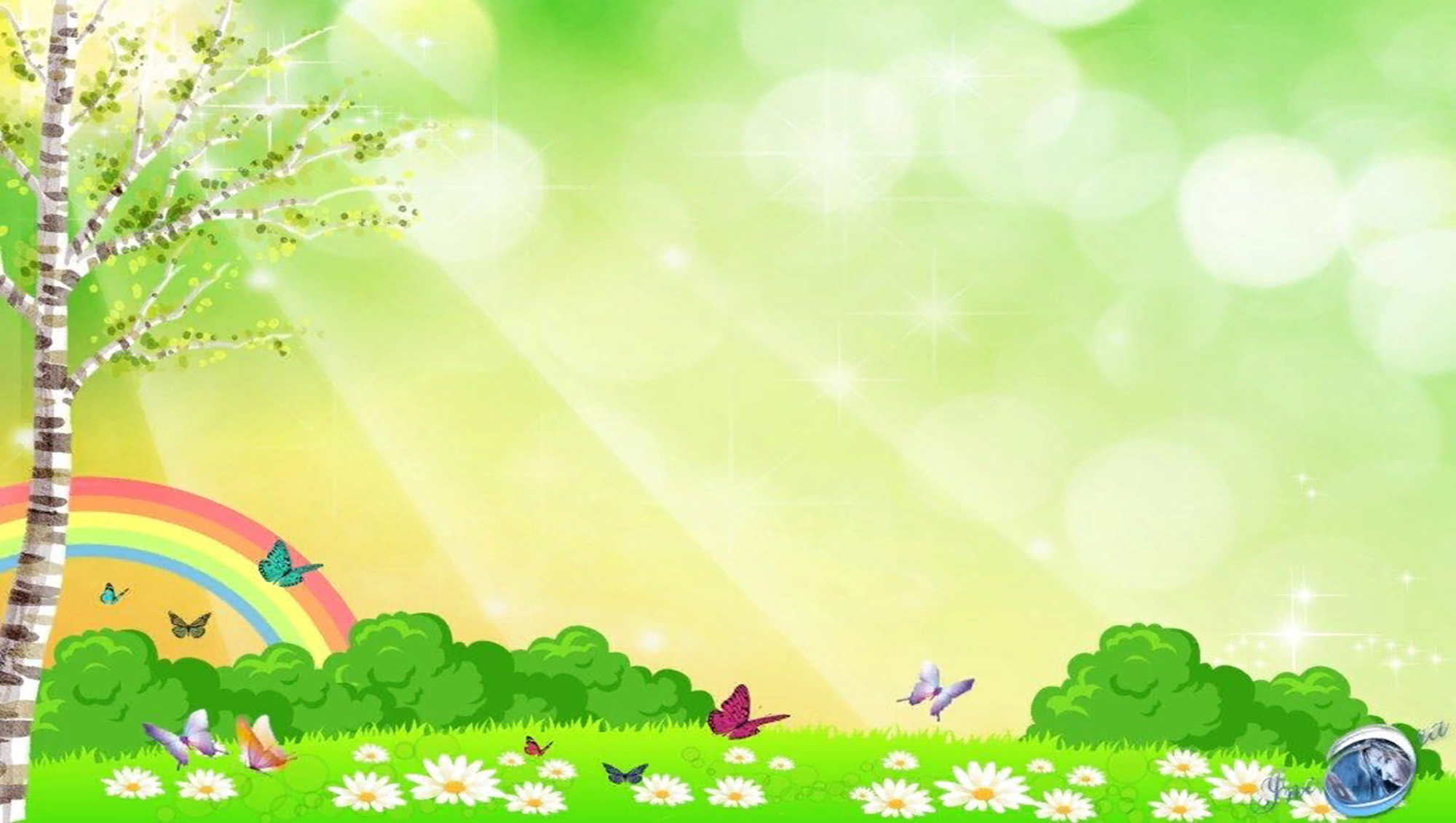 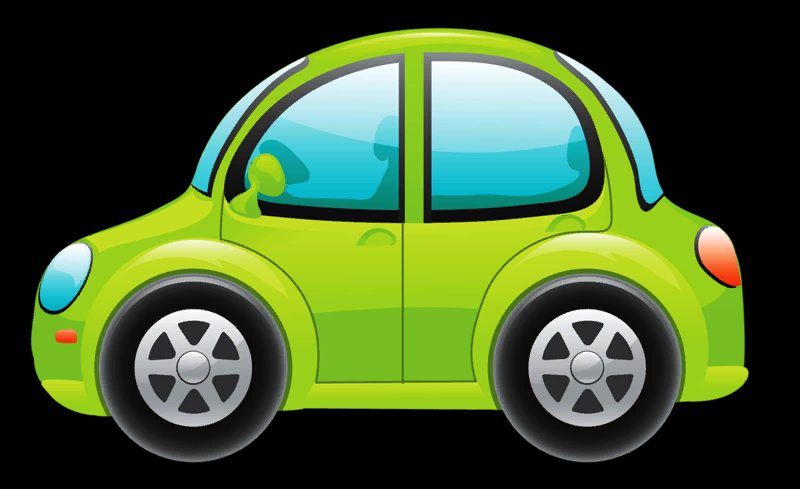 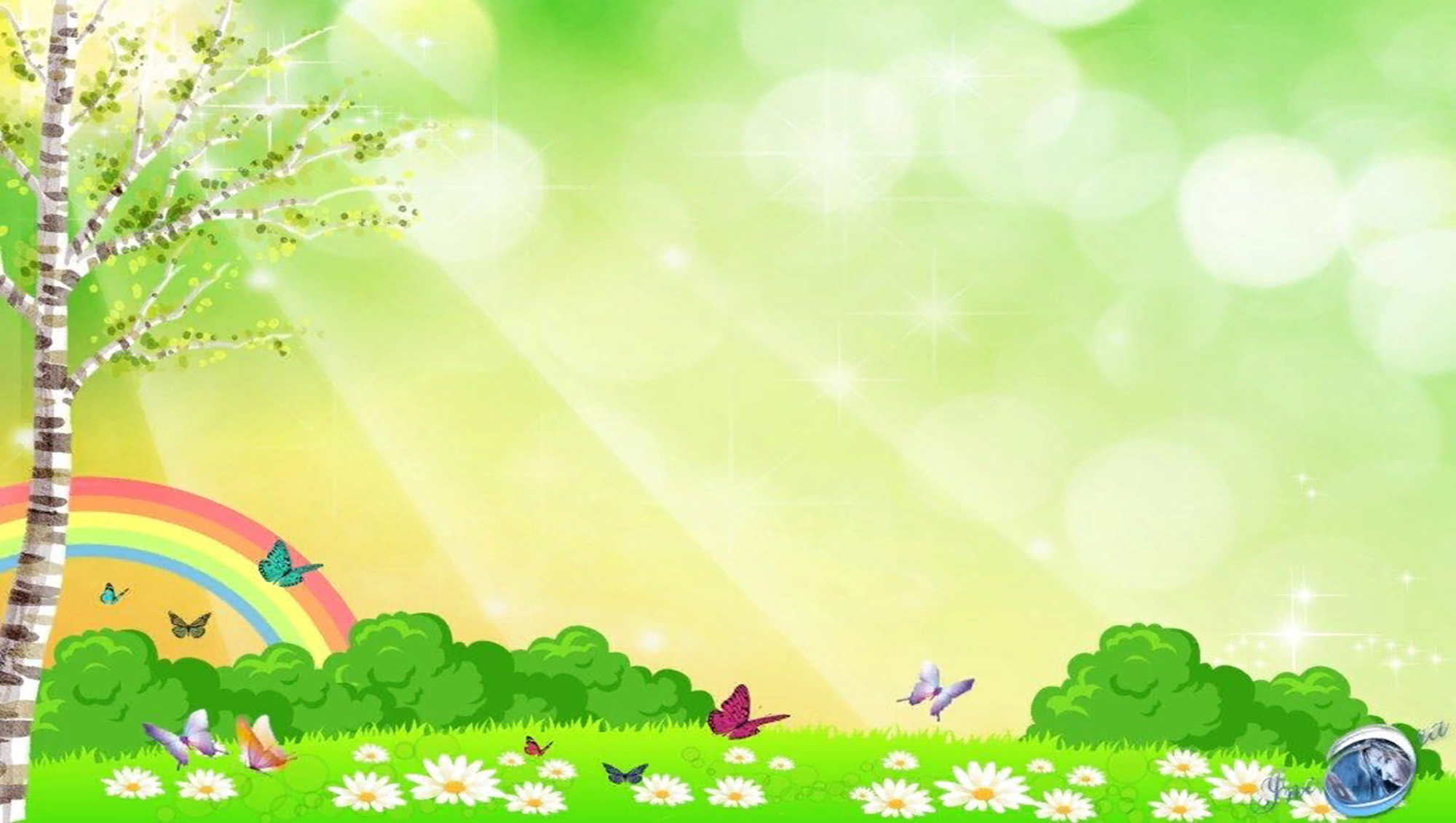 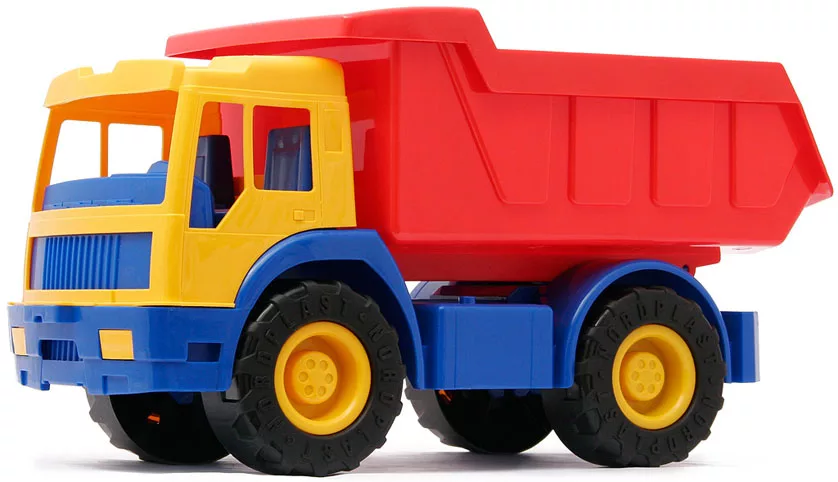 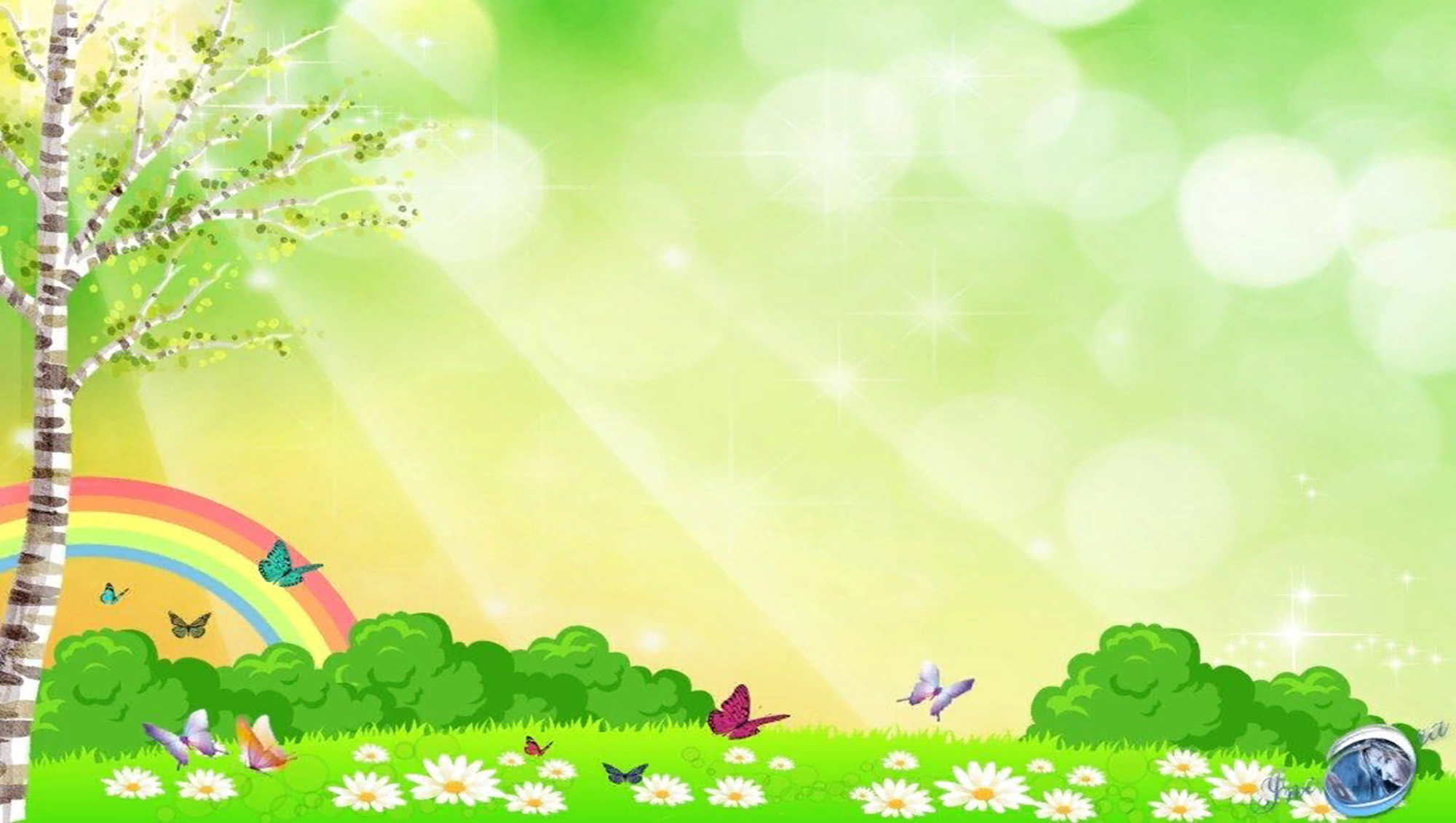 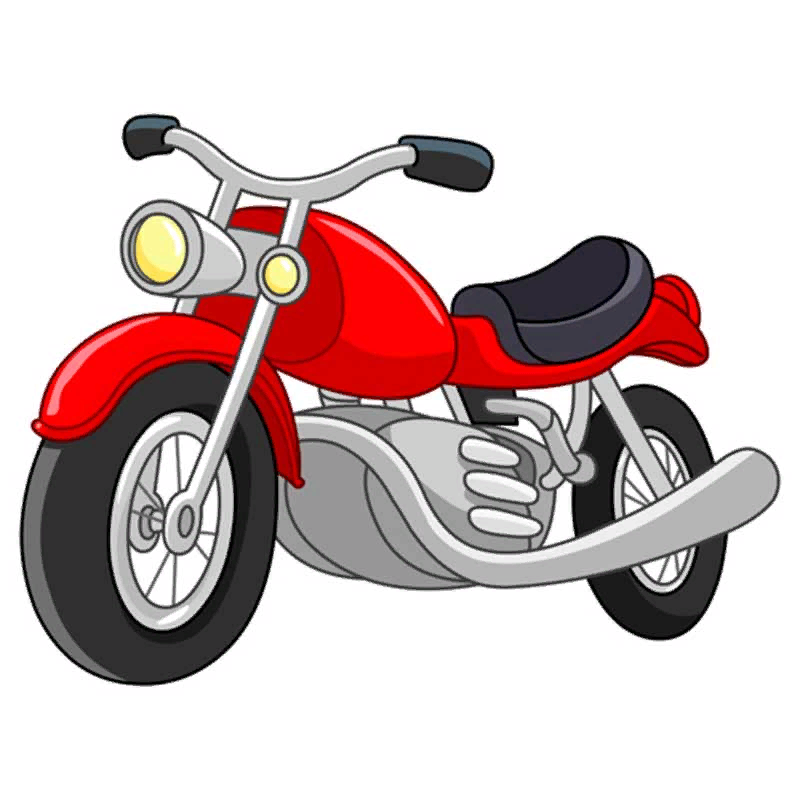 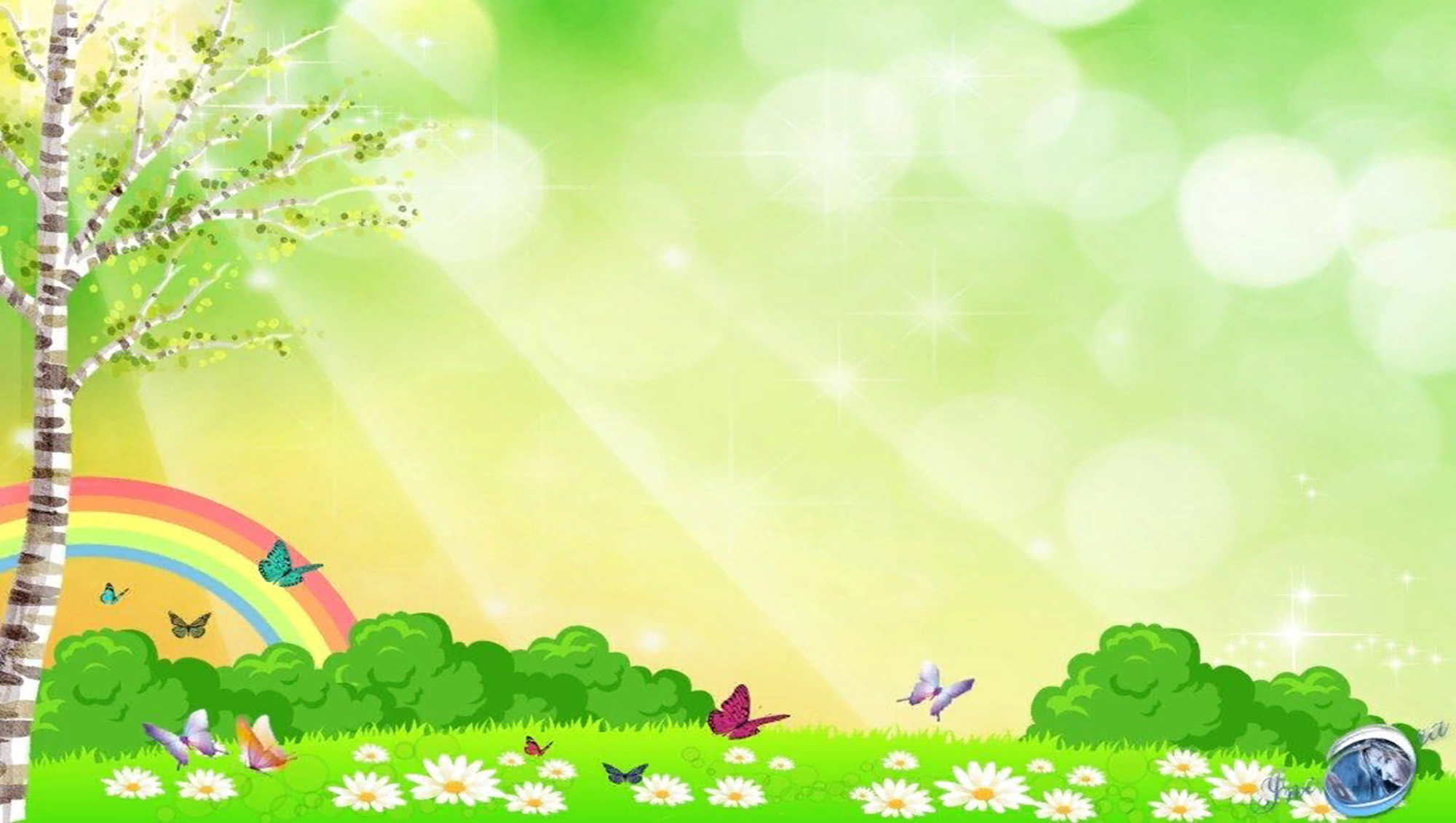 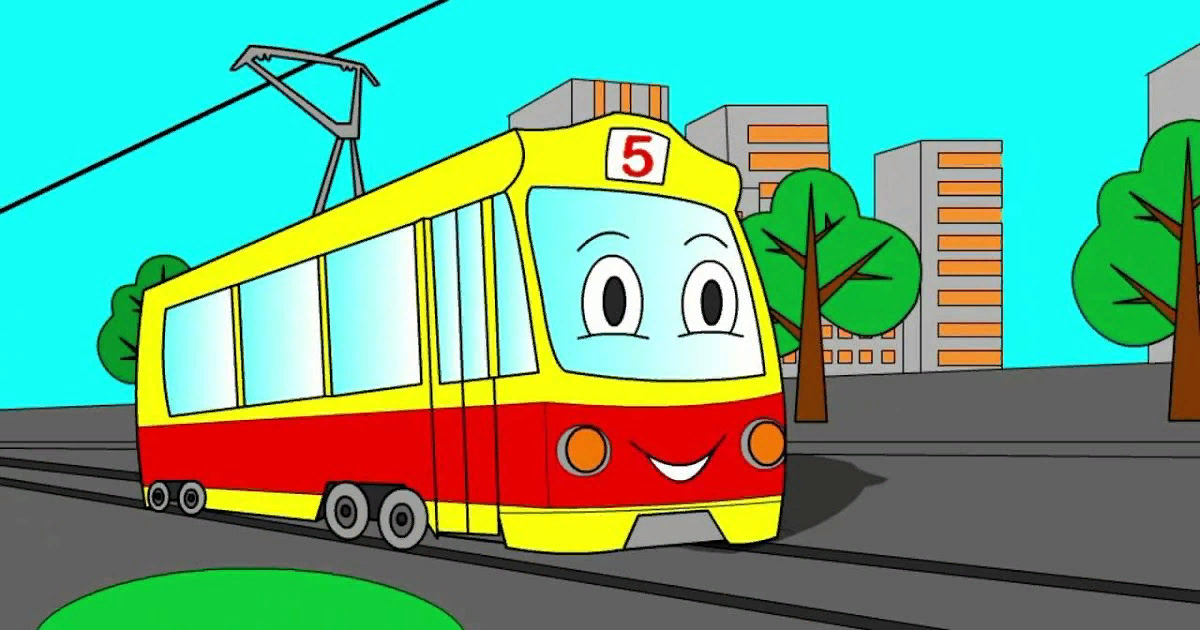 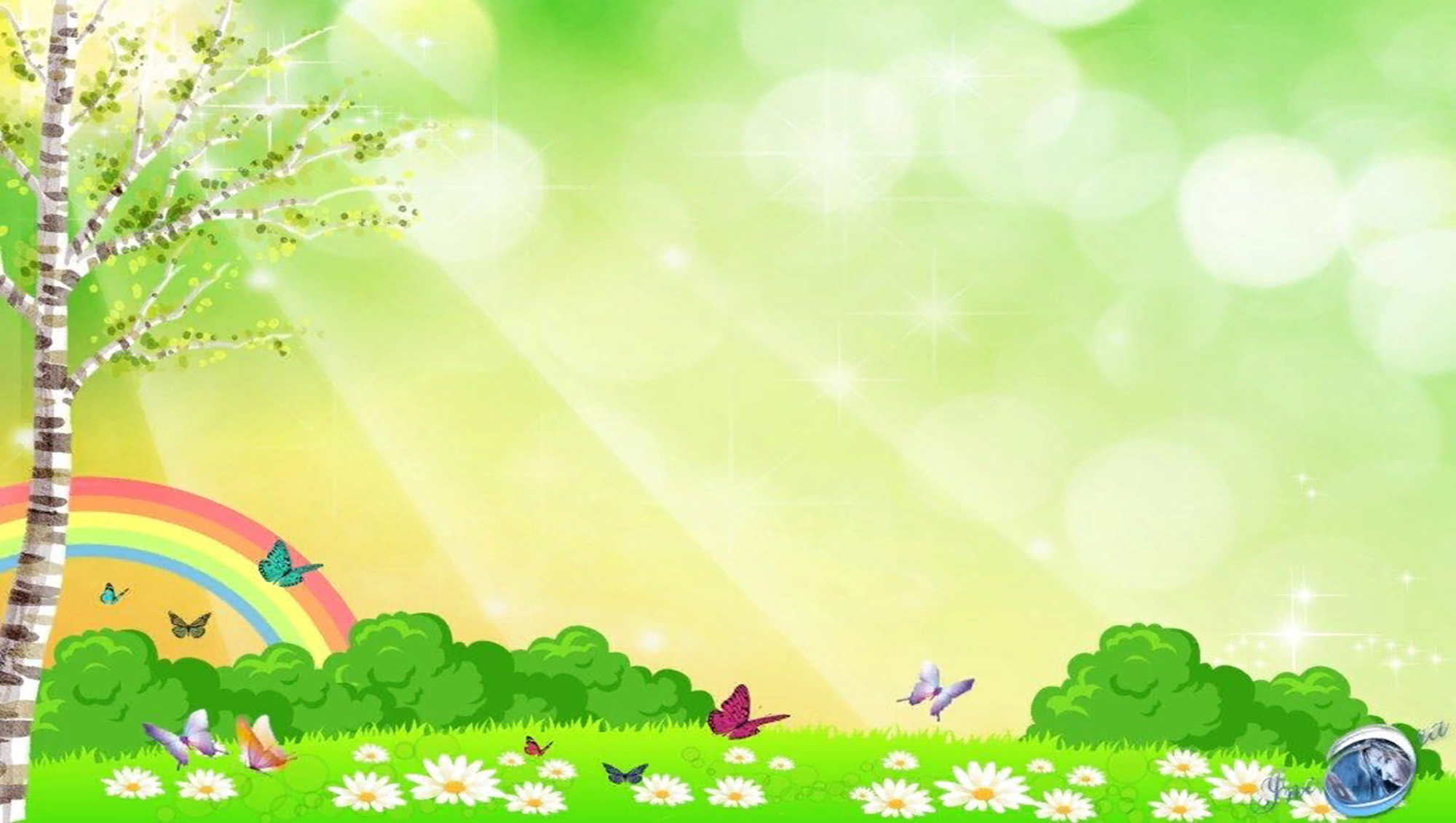 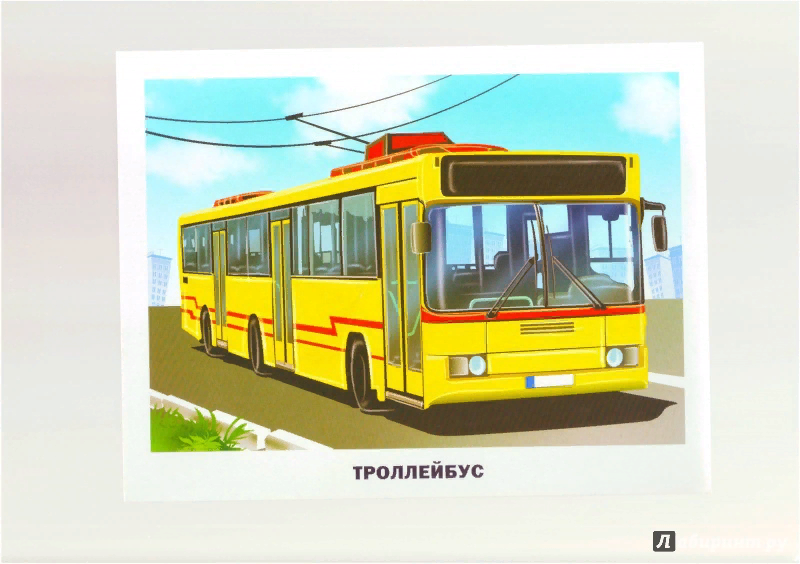 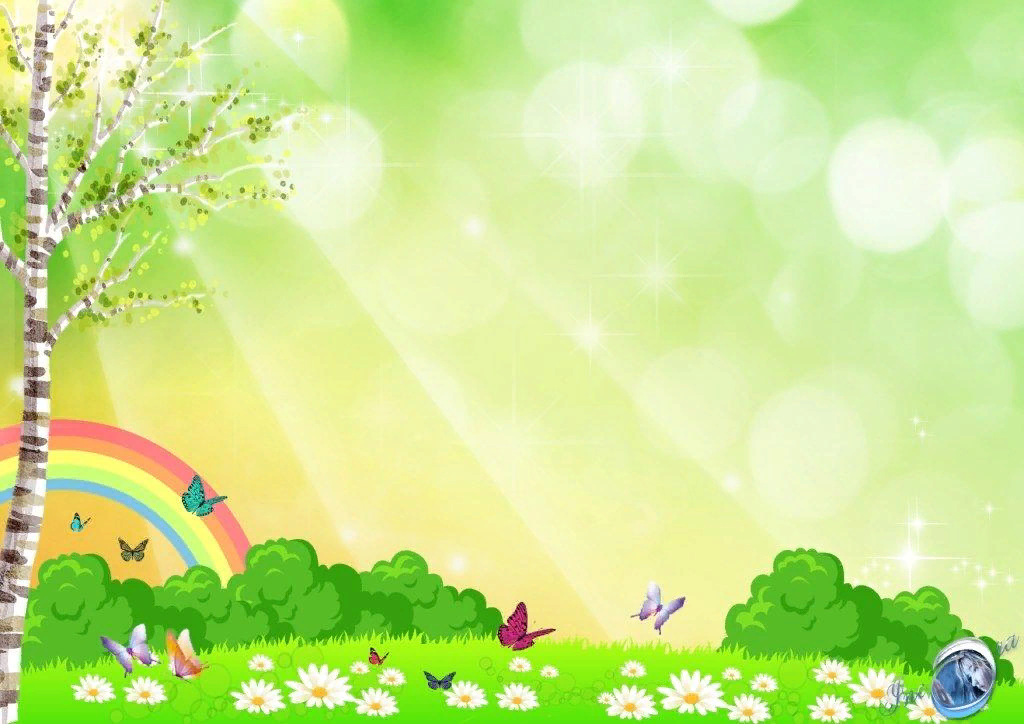 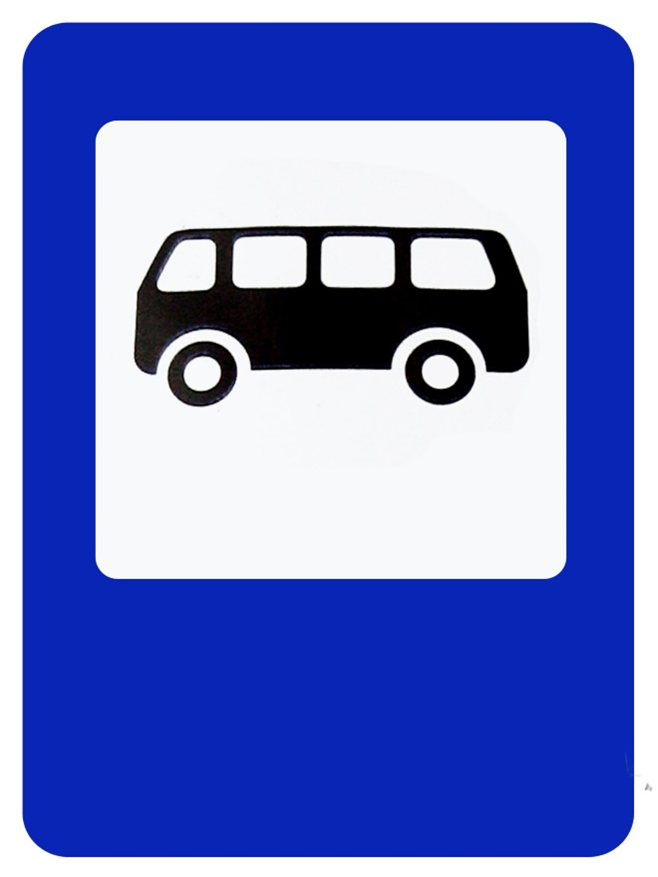 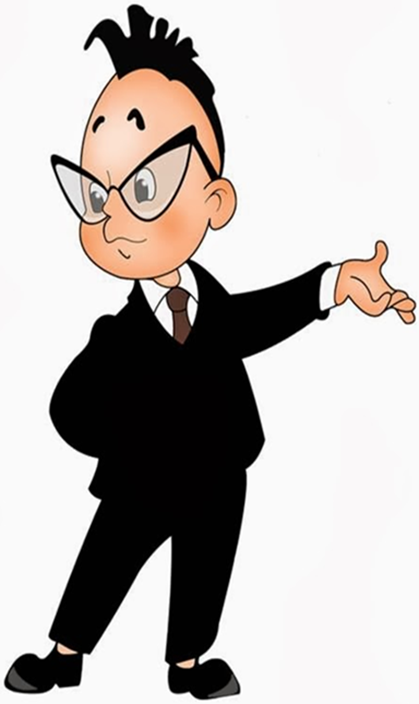 Остановка №2 « Дорожные знаки»
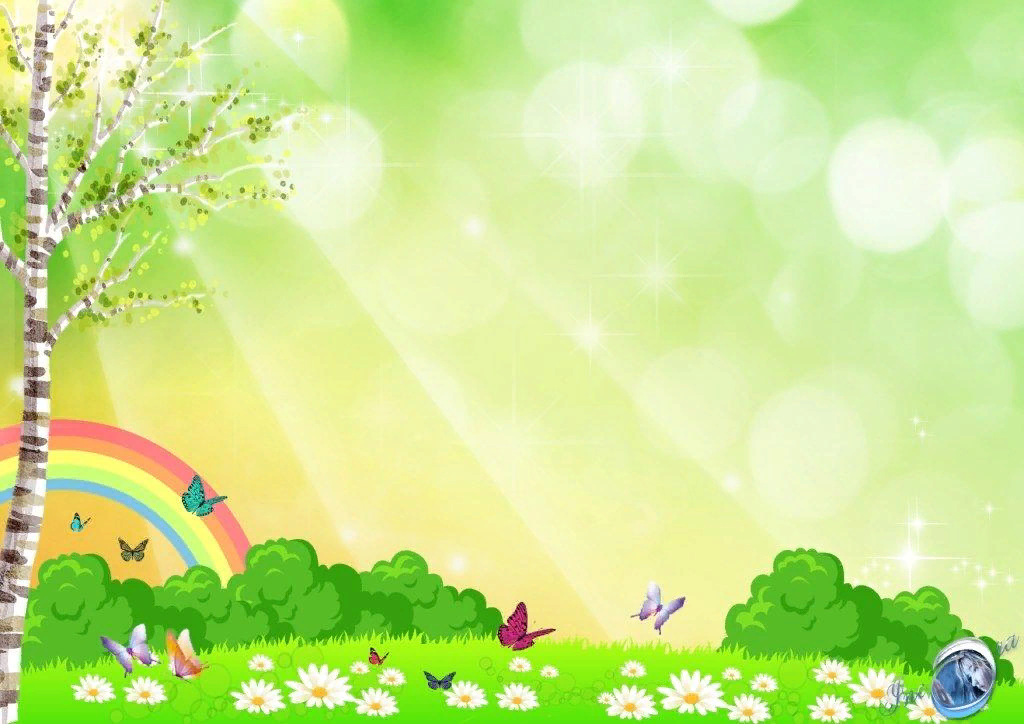 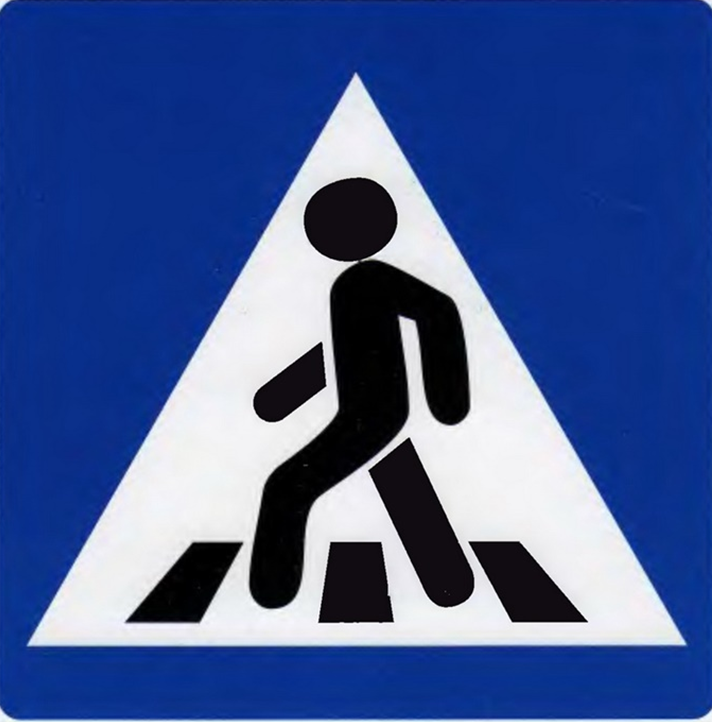 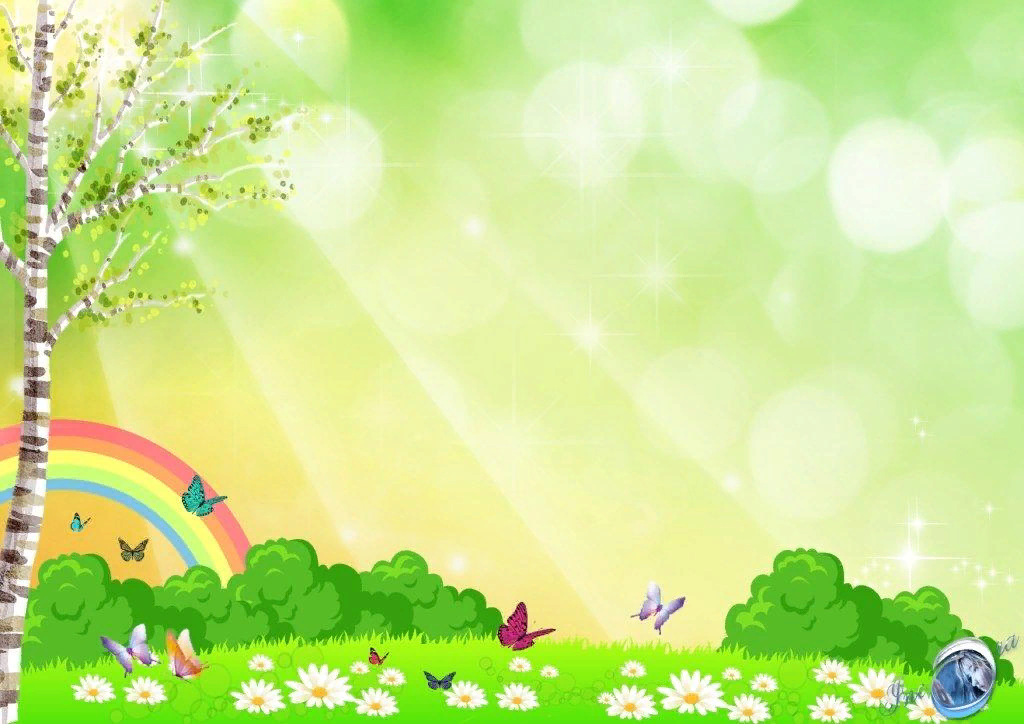 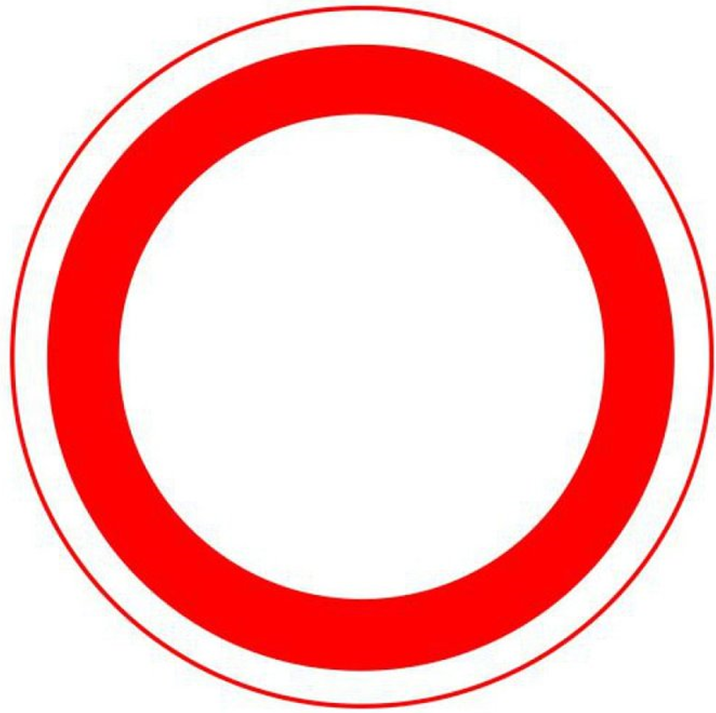 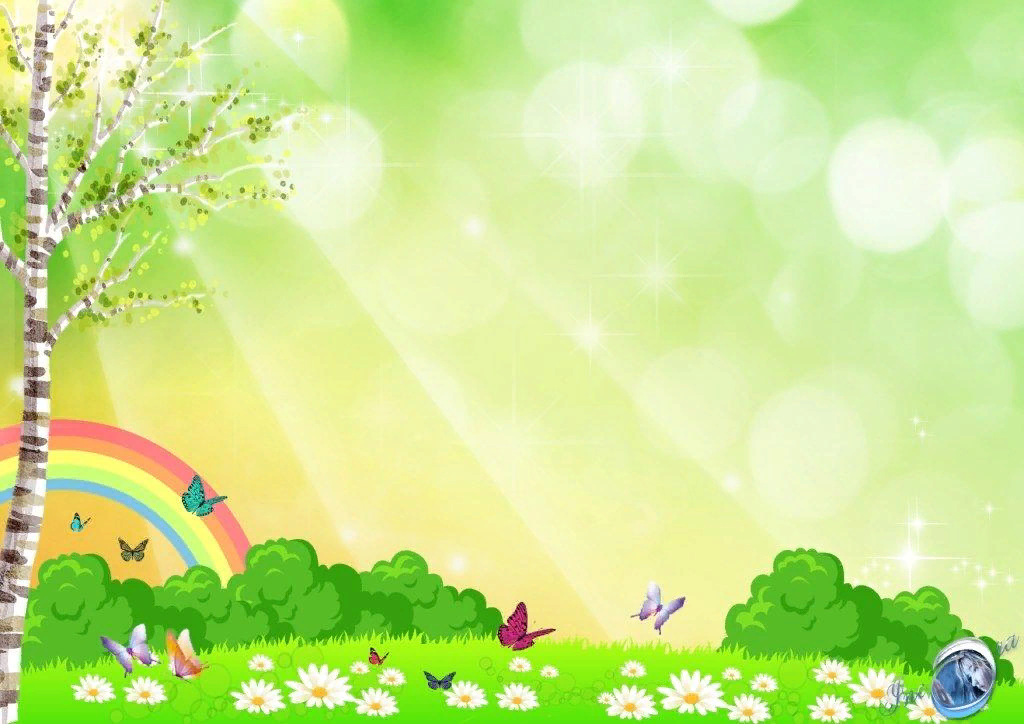 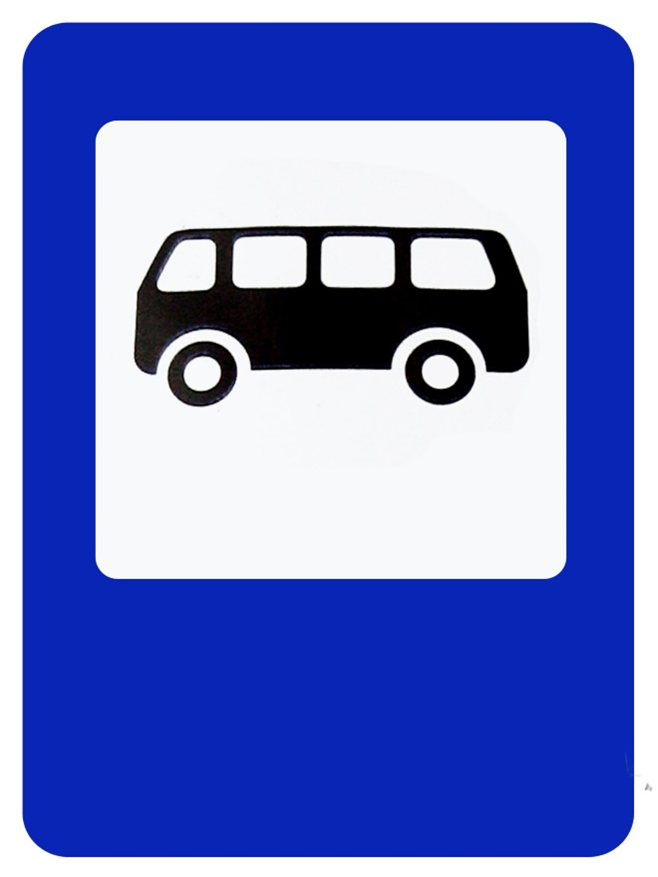 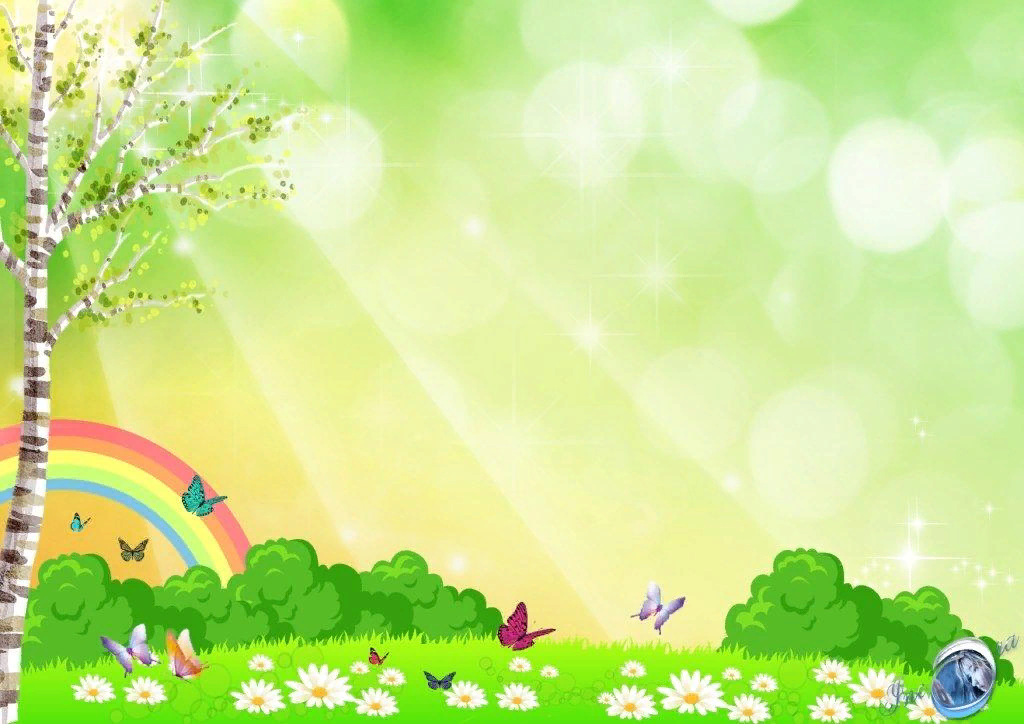 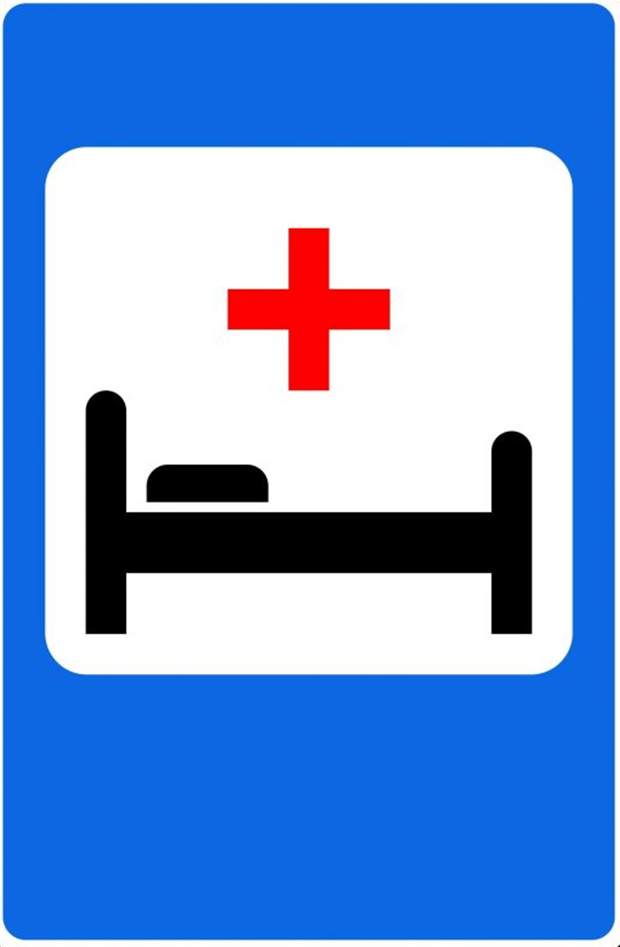 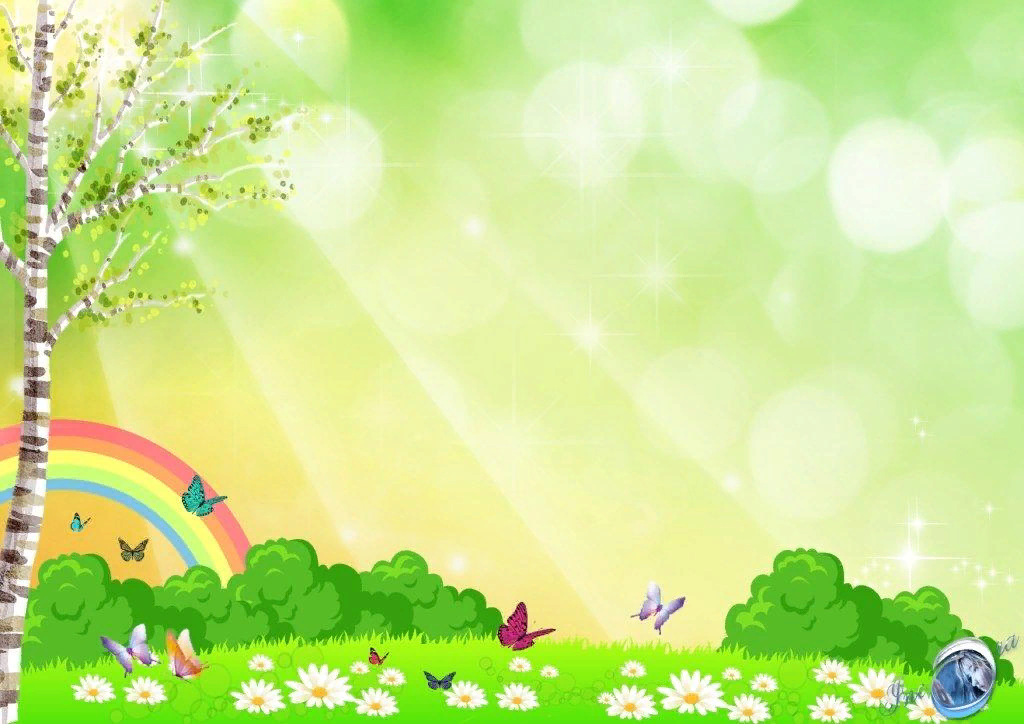 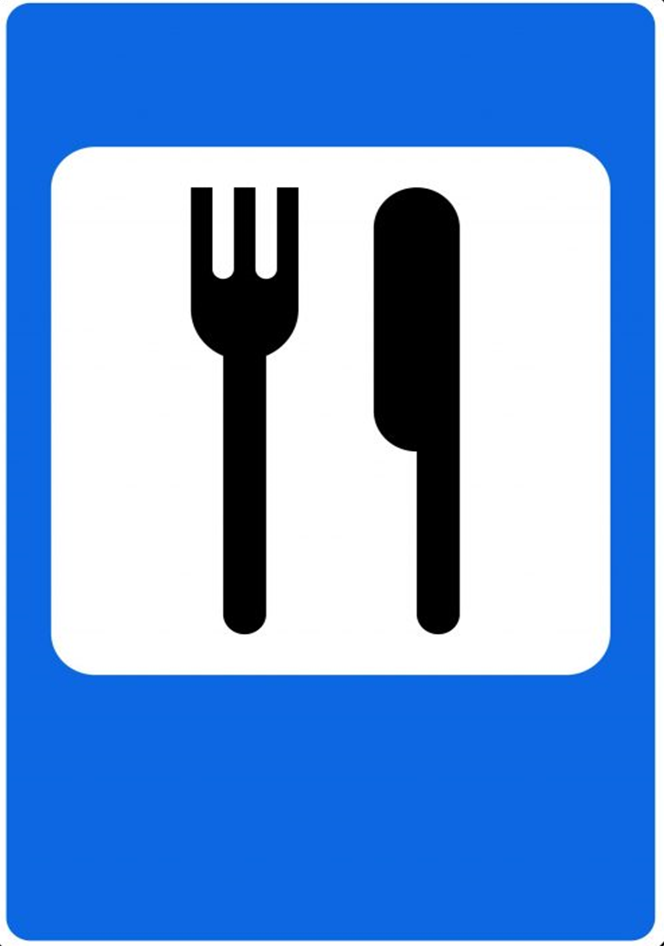 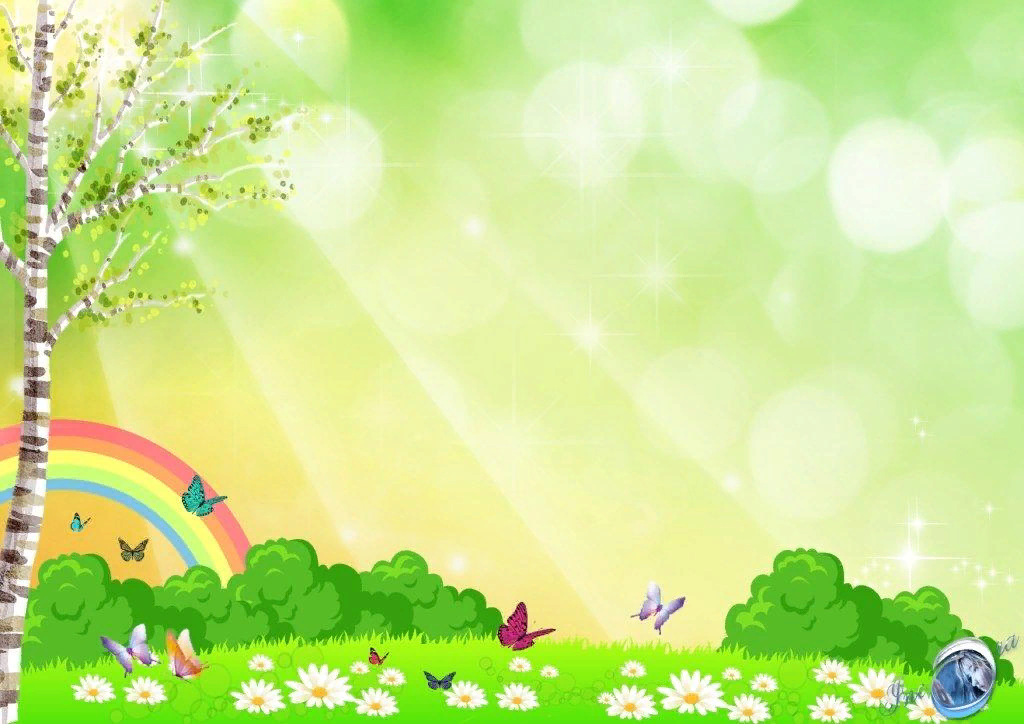 Физминутка «Светофор»
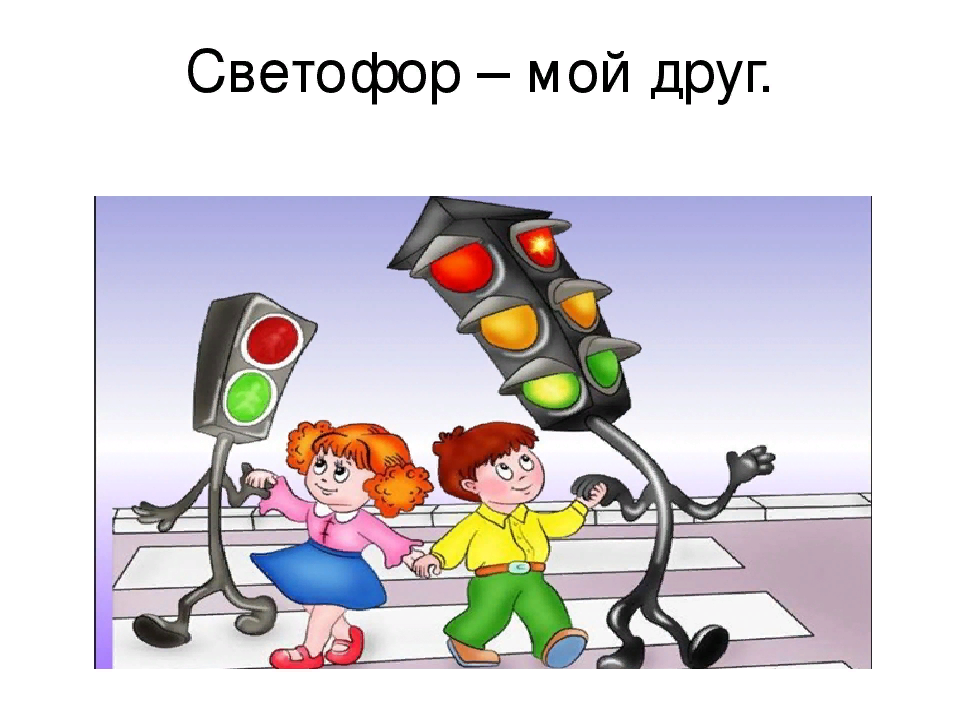 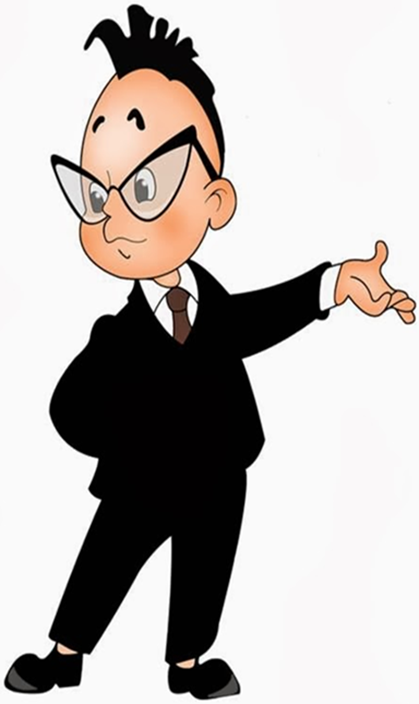 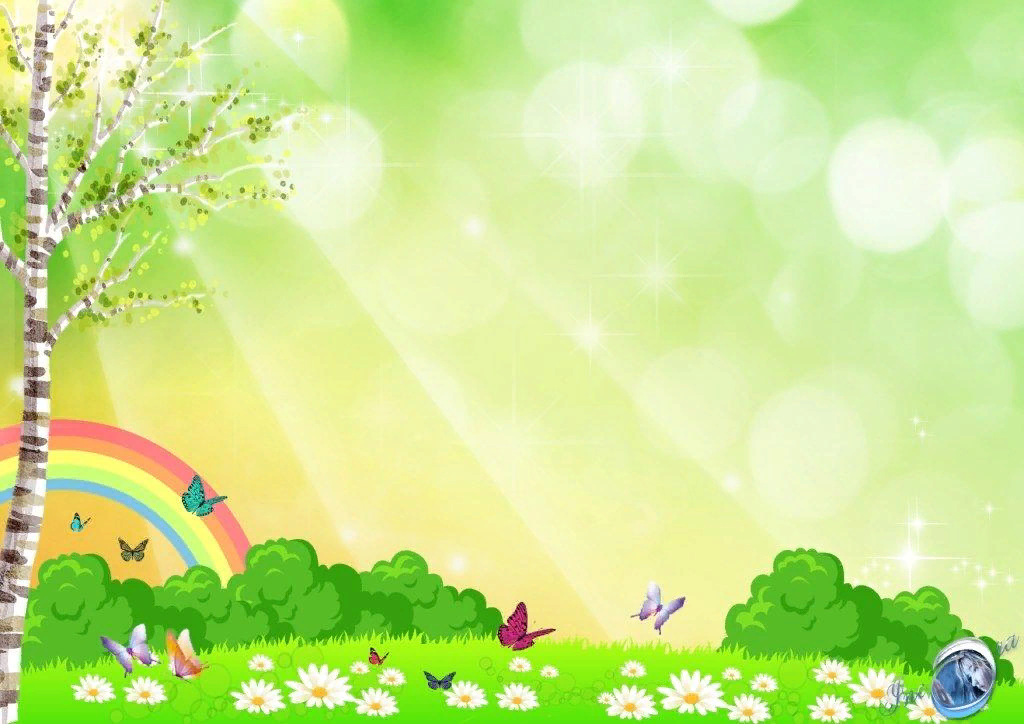 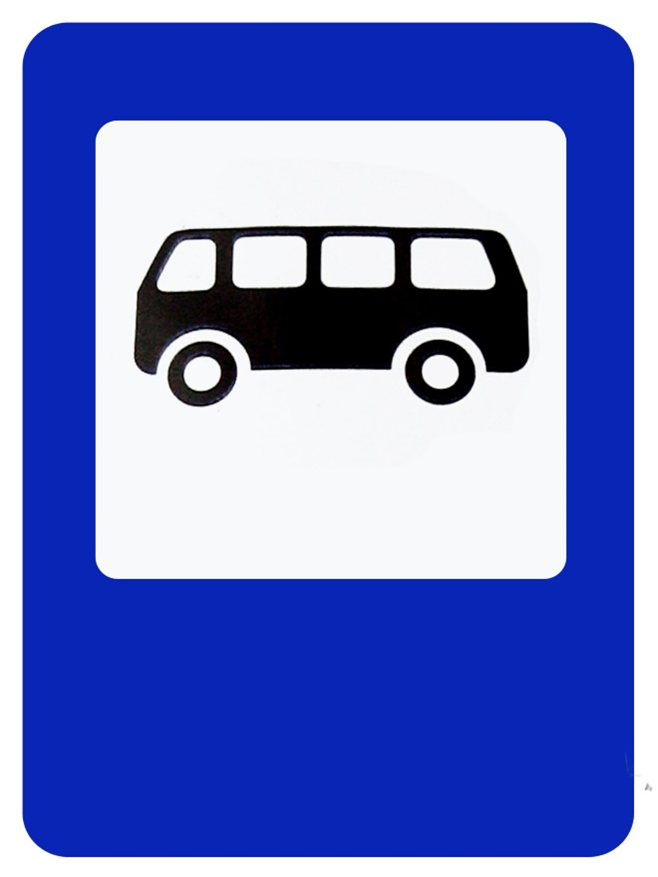 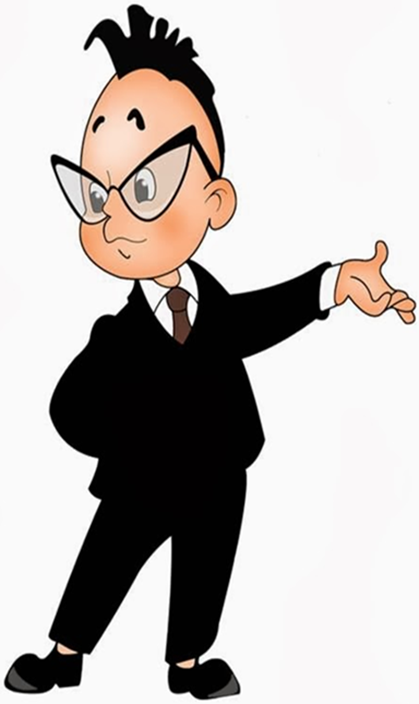 Остановка №3 «Инспекторы»
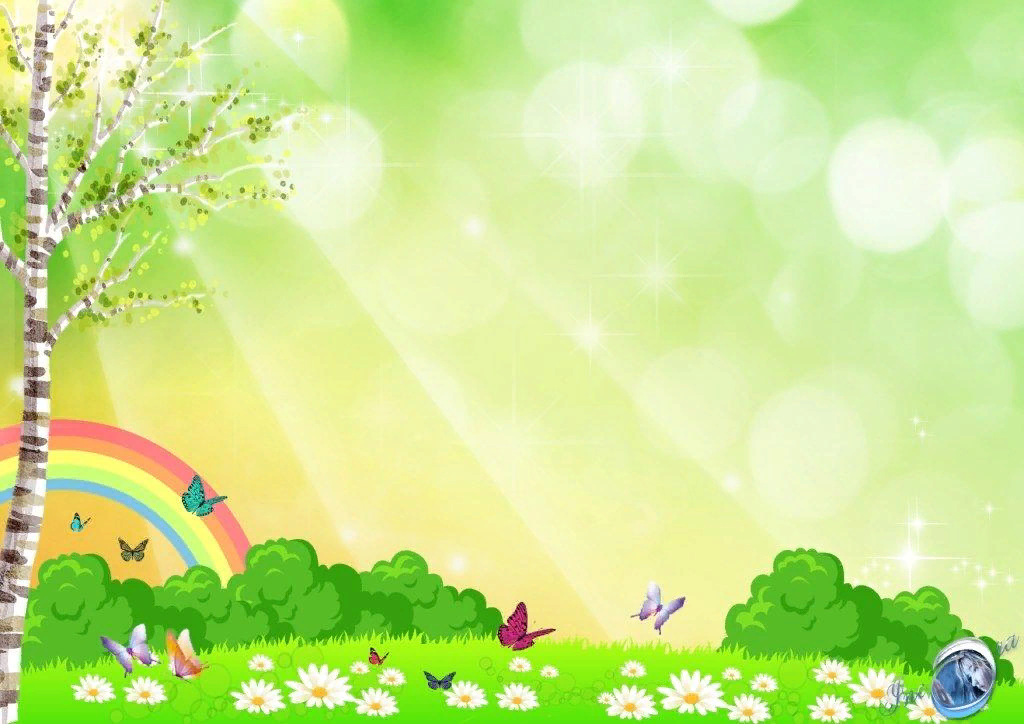 Ситуация №1 «Мальчик выбегает на проезжую часть, погнавшись за мячом»
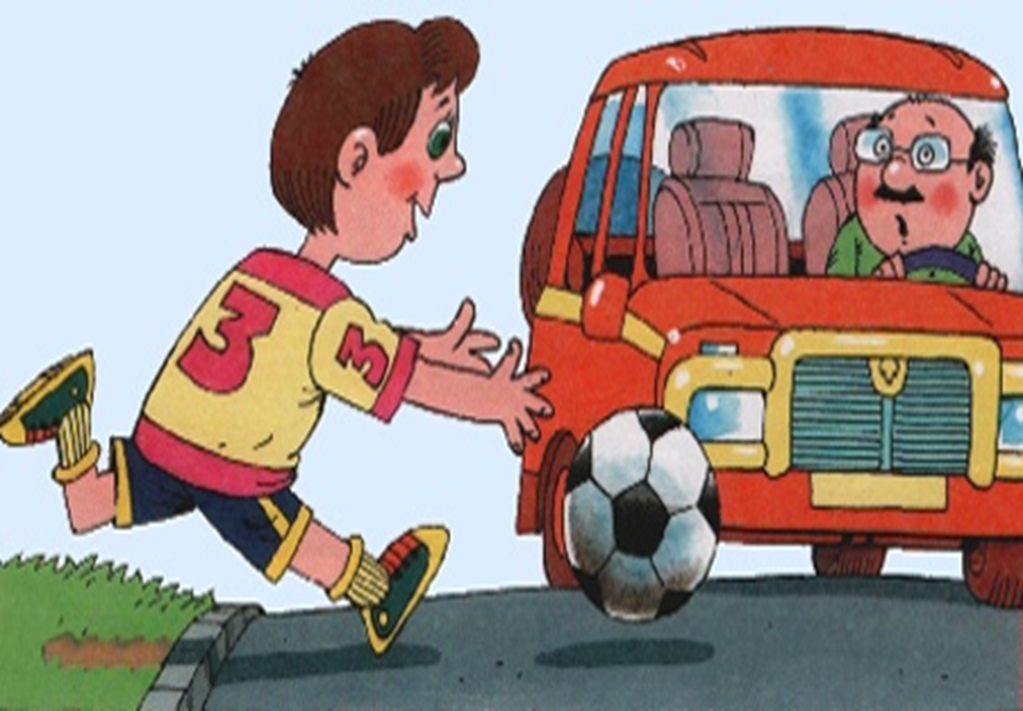 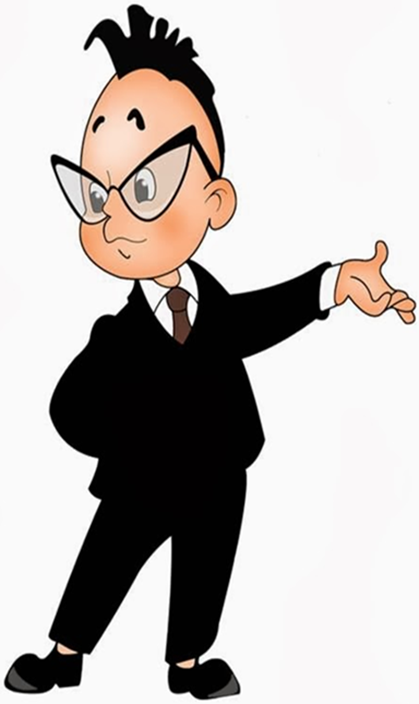 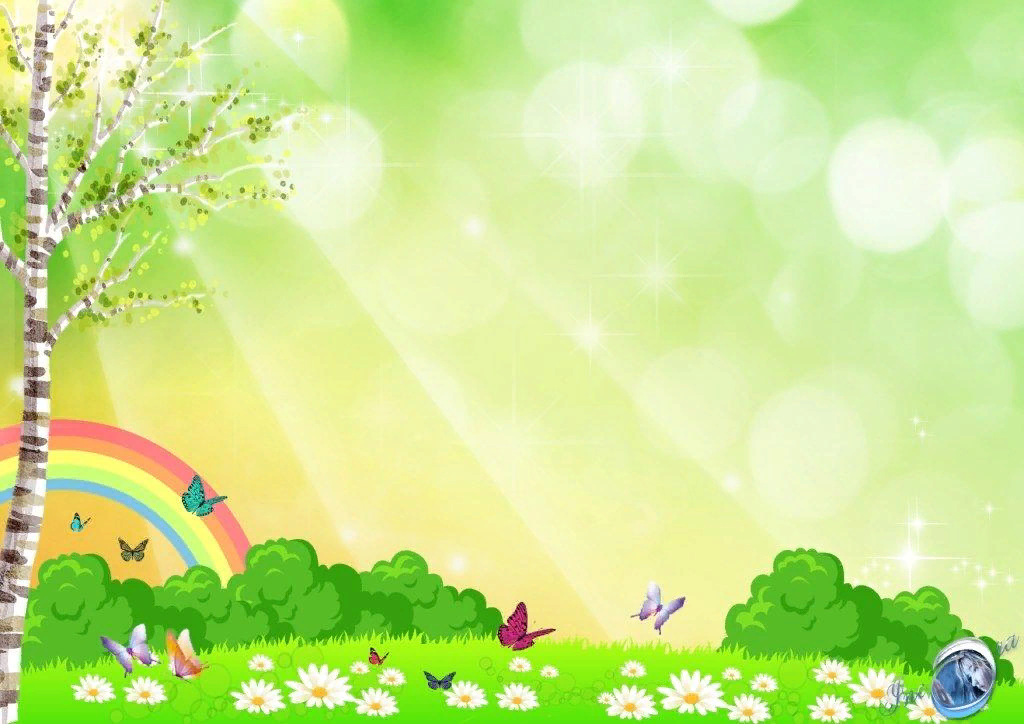 Ситуация №2 «Мальчик перебегает проезжую часть в неположенном месте, потому что его внимание привлекли друзья на другой стороне дороги»
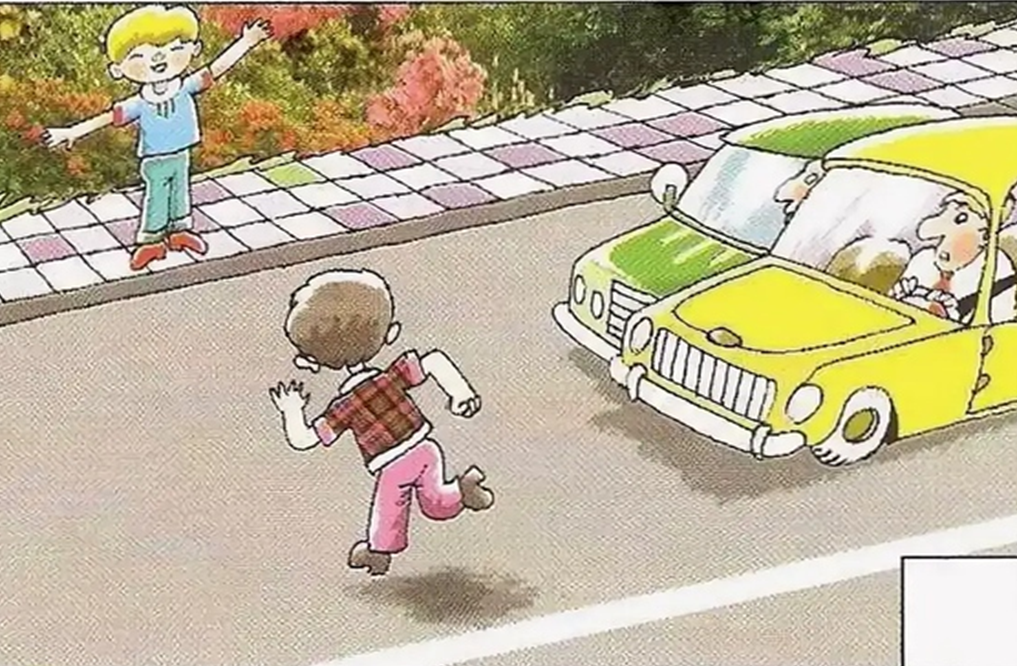 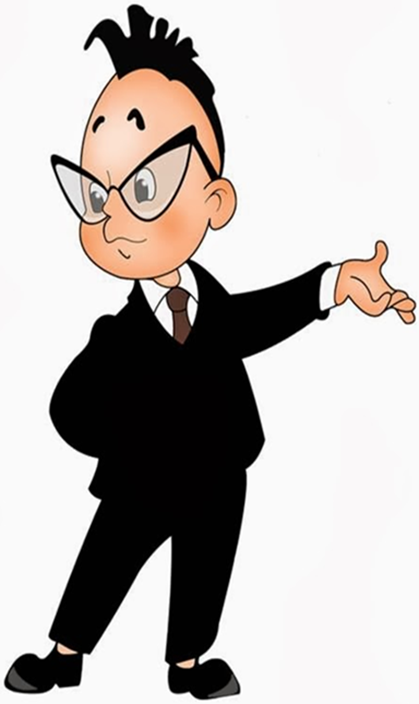 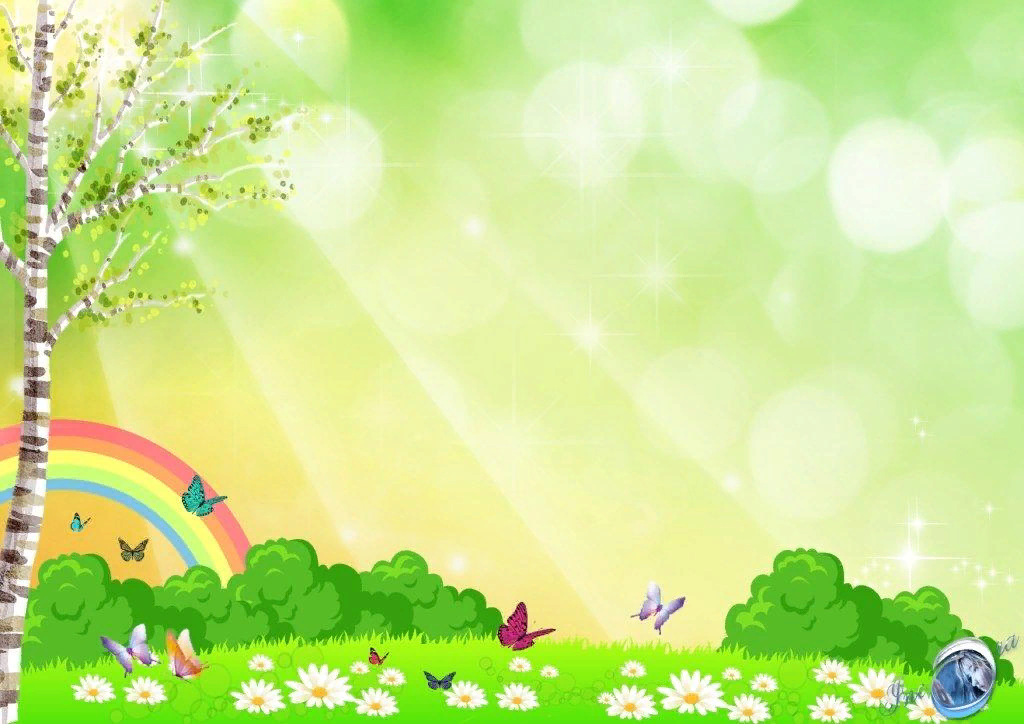 Ситуация №3 «Девочки путешествуют на заднем сиденье автомобиля, не пристегнувшись ремнями безопасности. Кроме того, они мешают водителю»
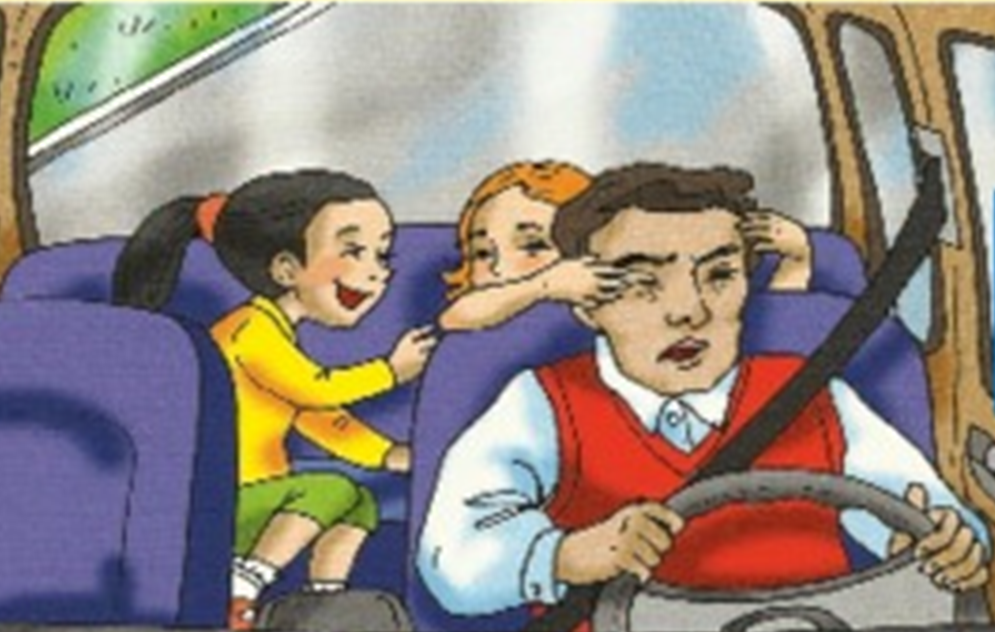 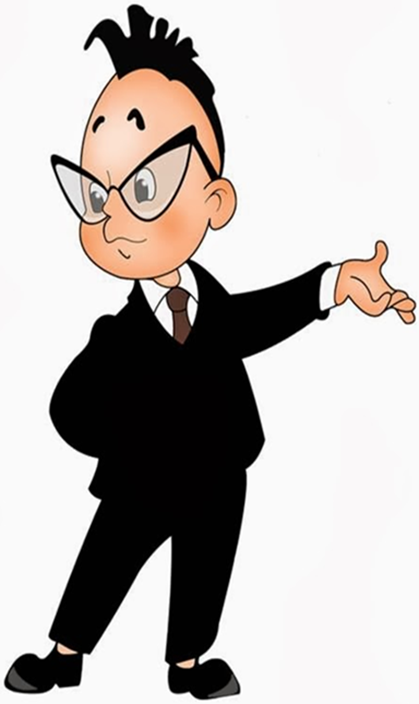 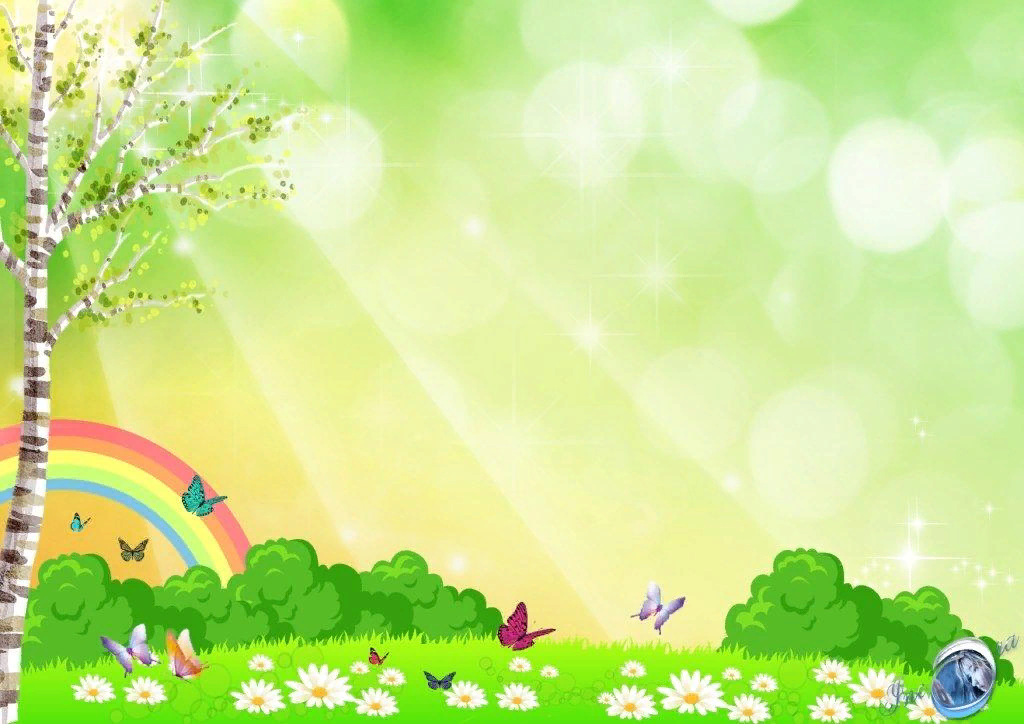 Ситуация №4 «Автомобиль еще не припарковался и не остановился, а мальчик уже торопиться выйти, причем на проезжую часть»
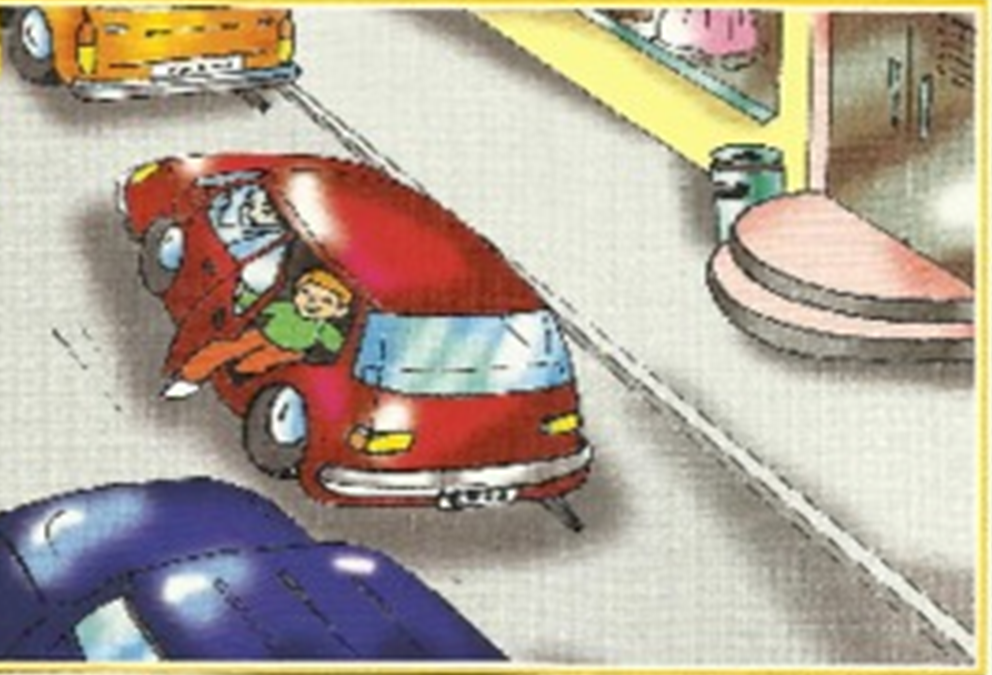 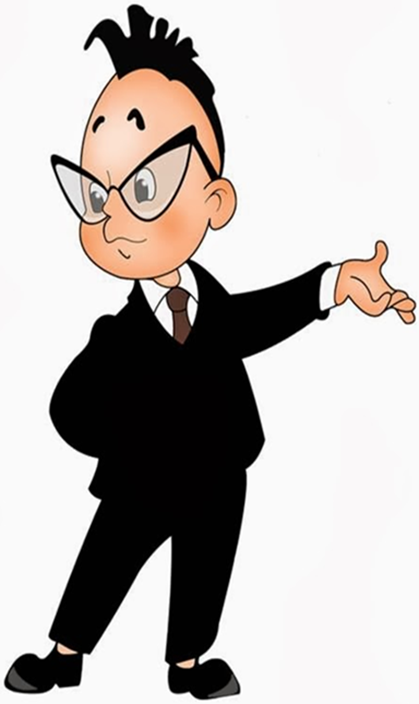 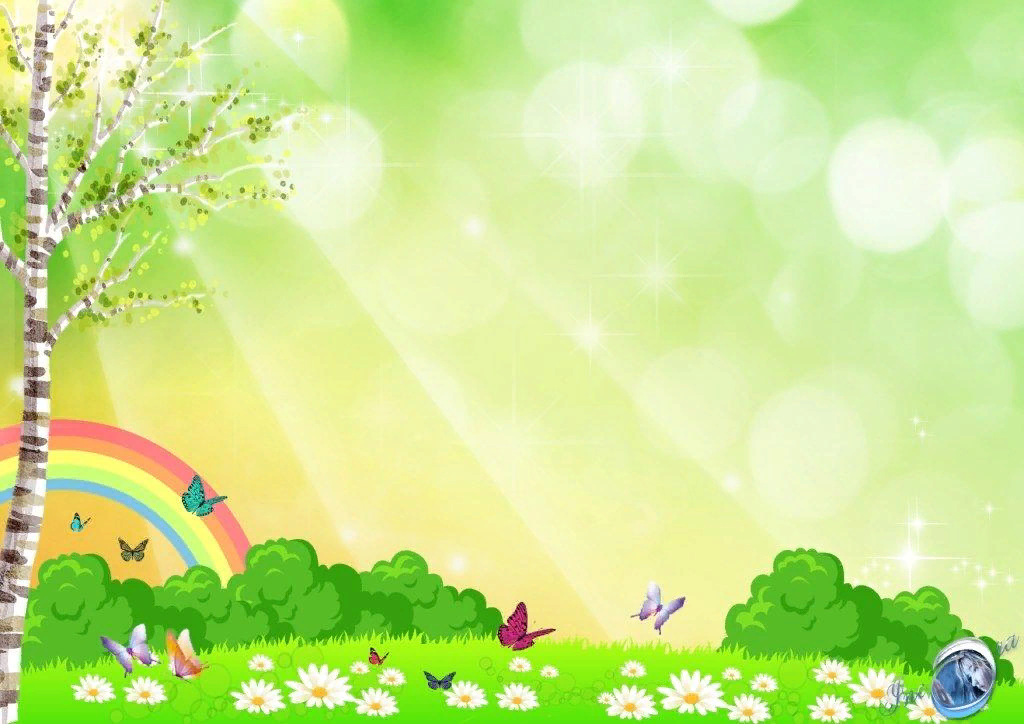 Ситуация №5 «Дети выбегают на проезжую часть из-за кустарника»
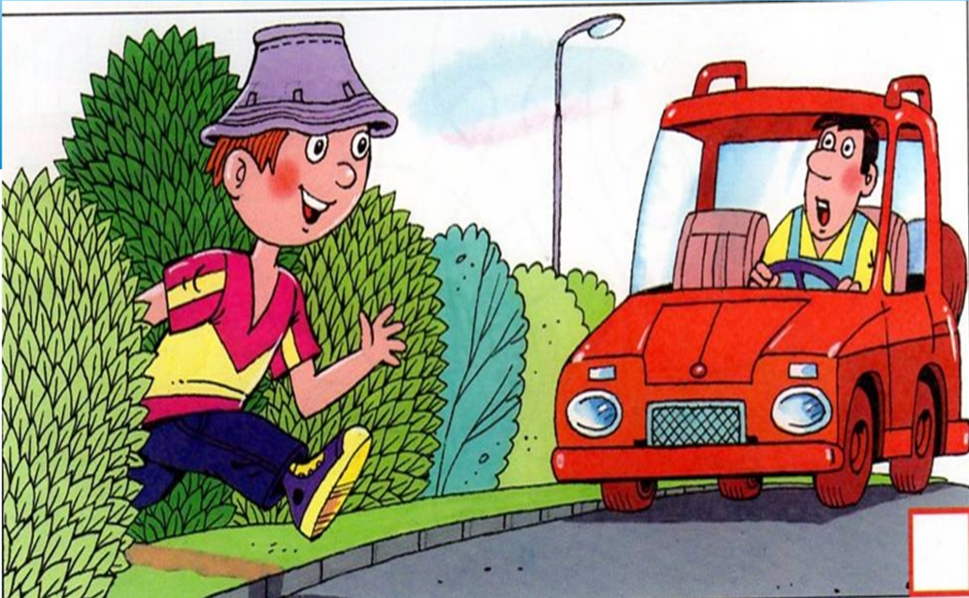 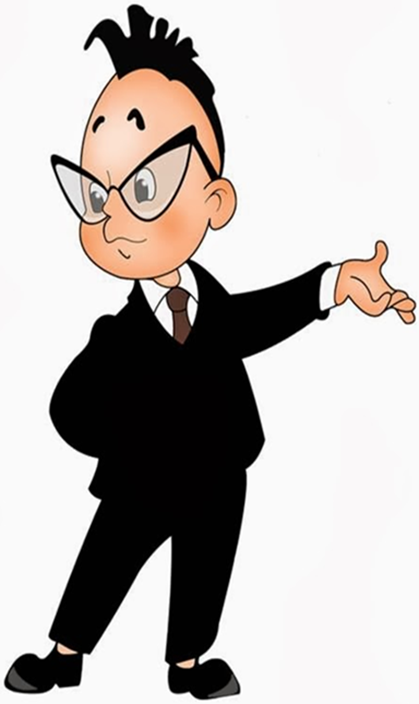 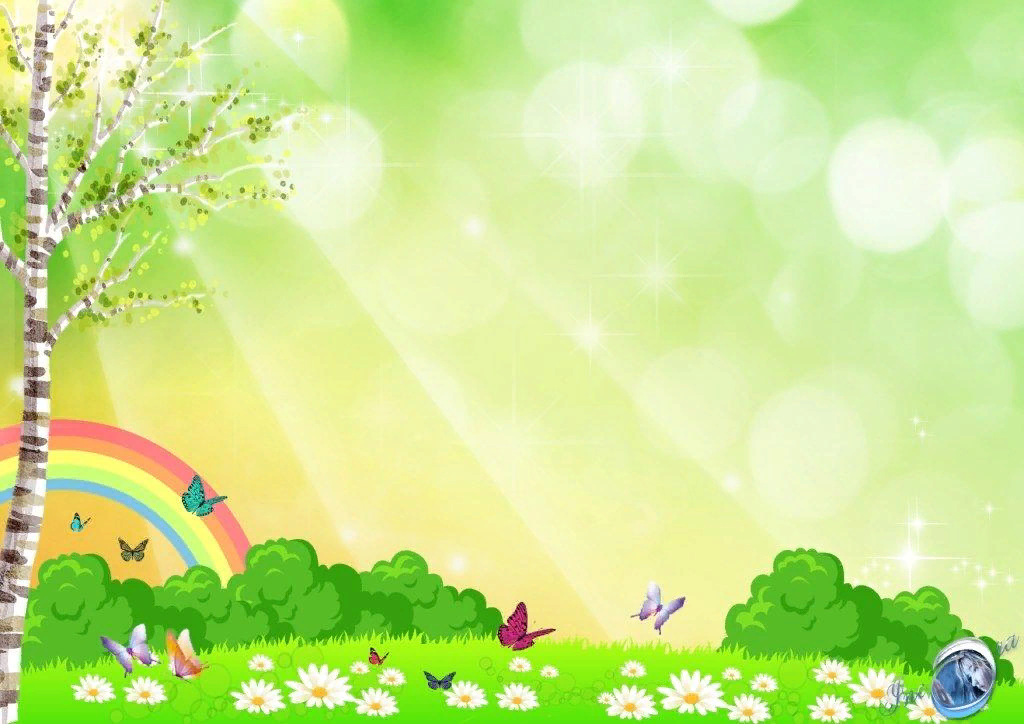 Ситуация №6 «Мальчик и девочка катаются на роликах по проезжей части»
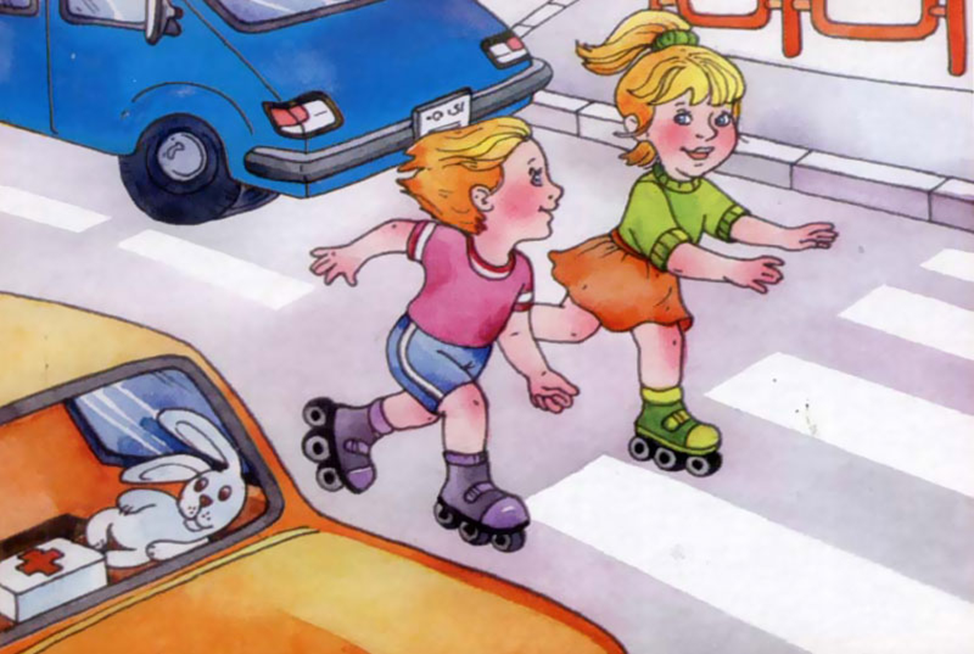 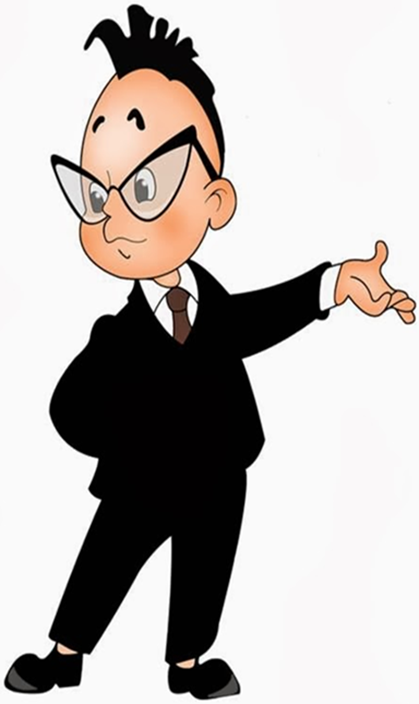 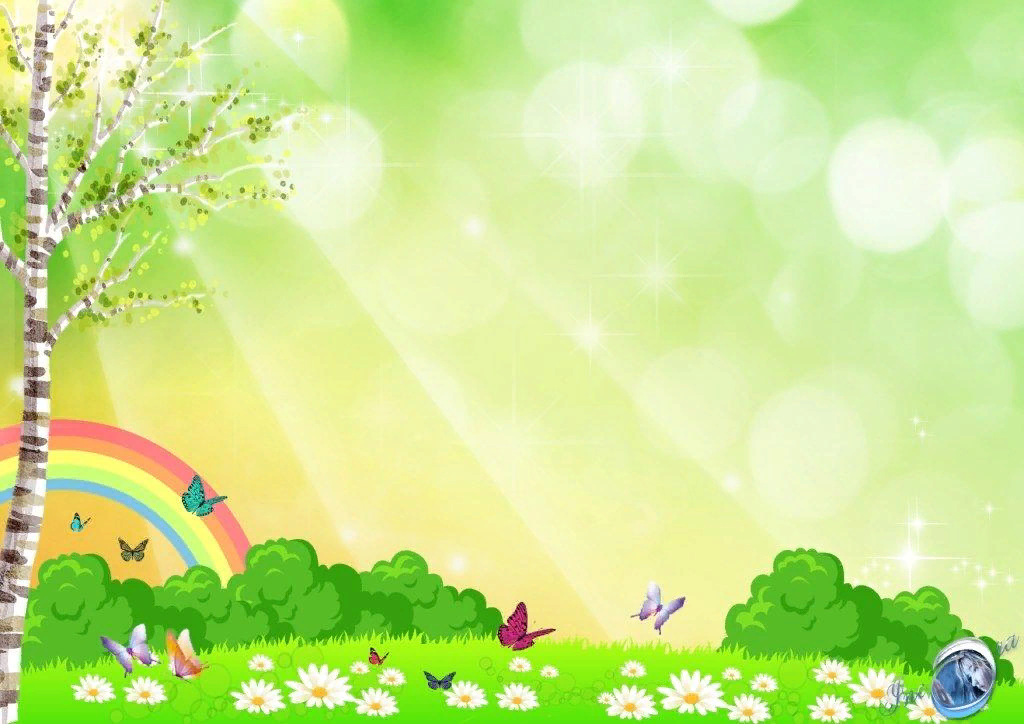 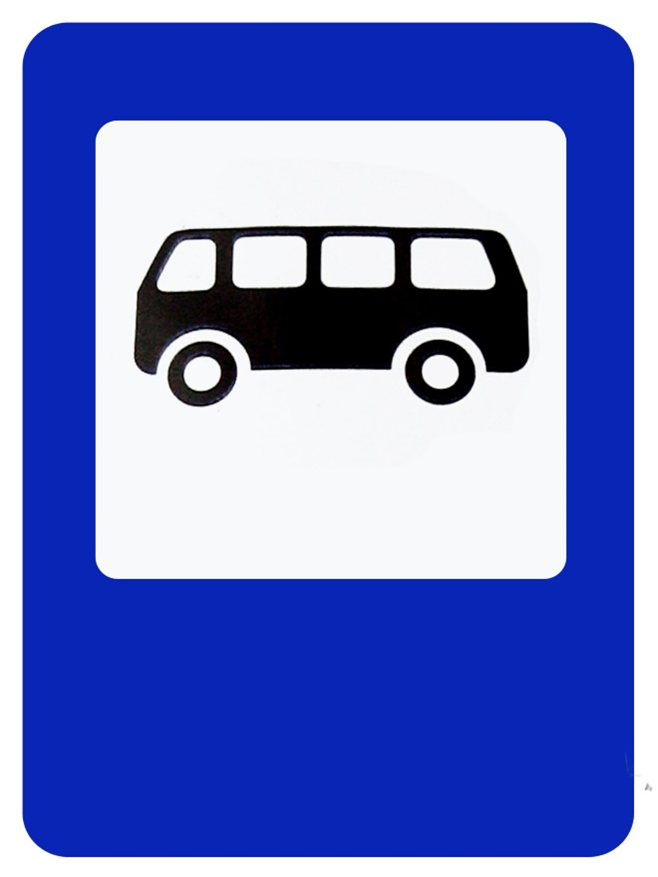 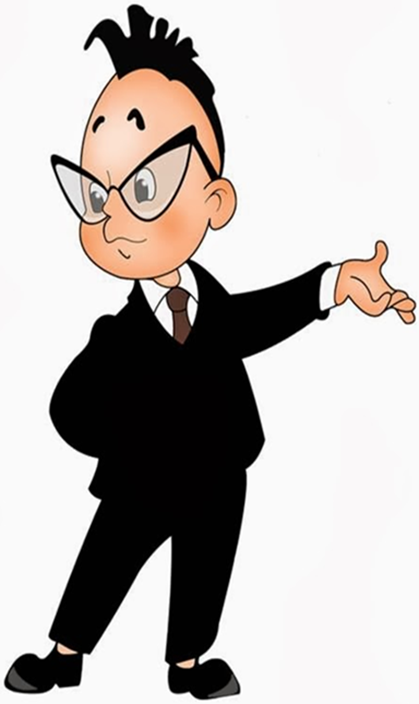 Остановка №4  Викторина 
«Будь внимательным!»
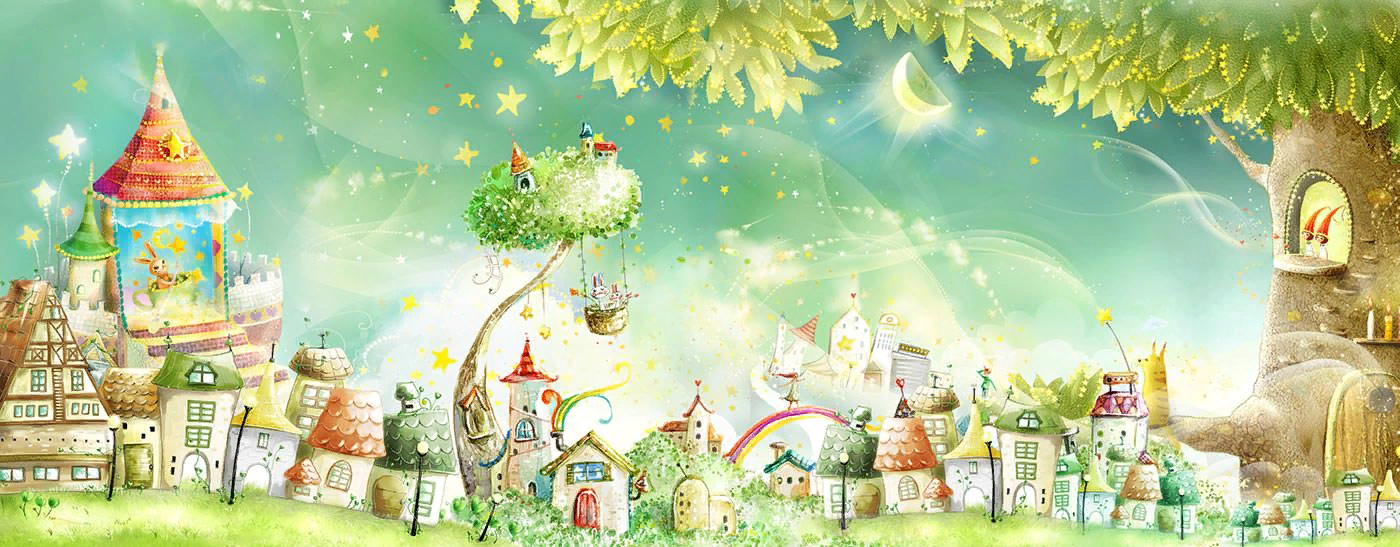 Цветочный город
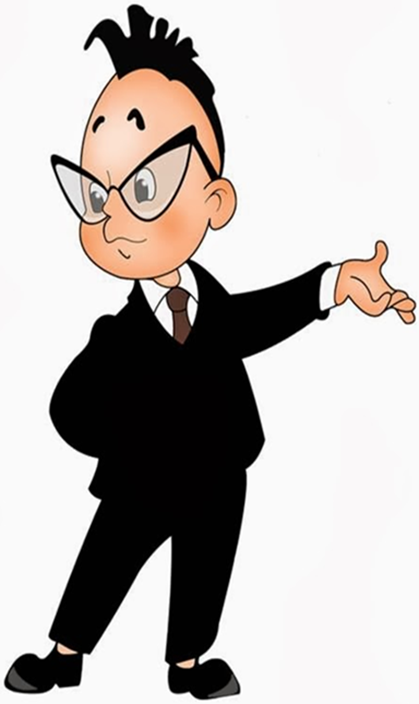 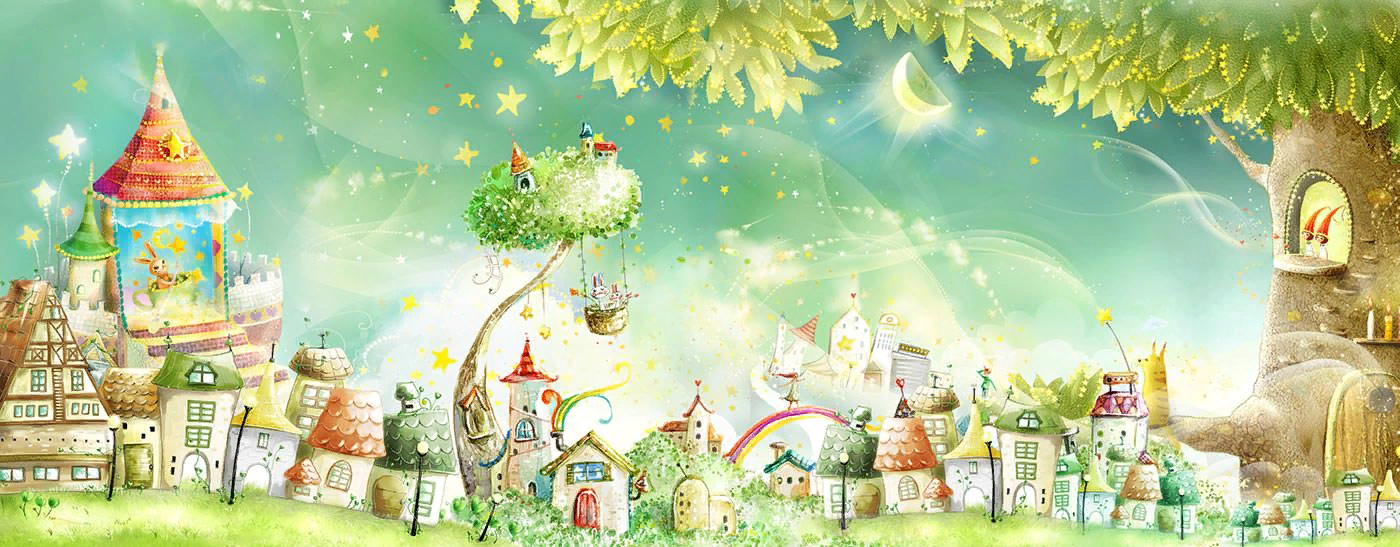 Спасибо за внимание!
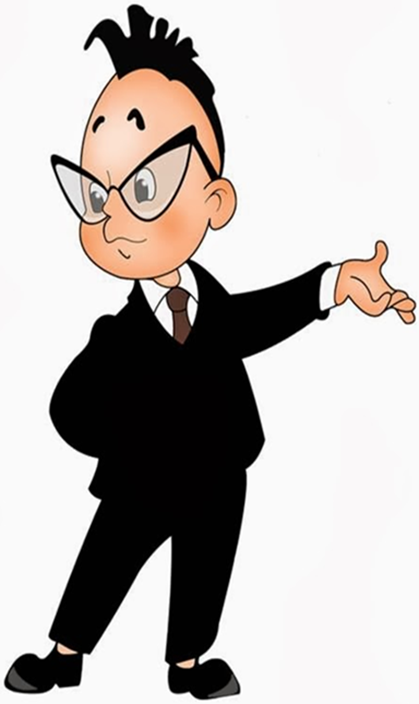